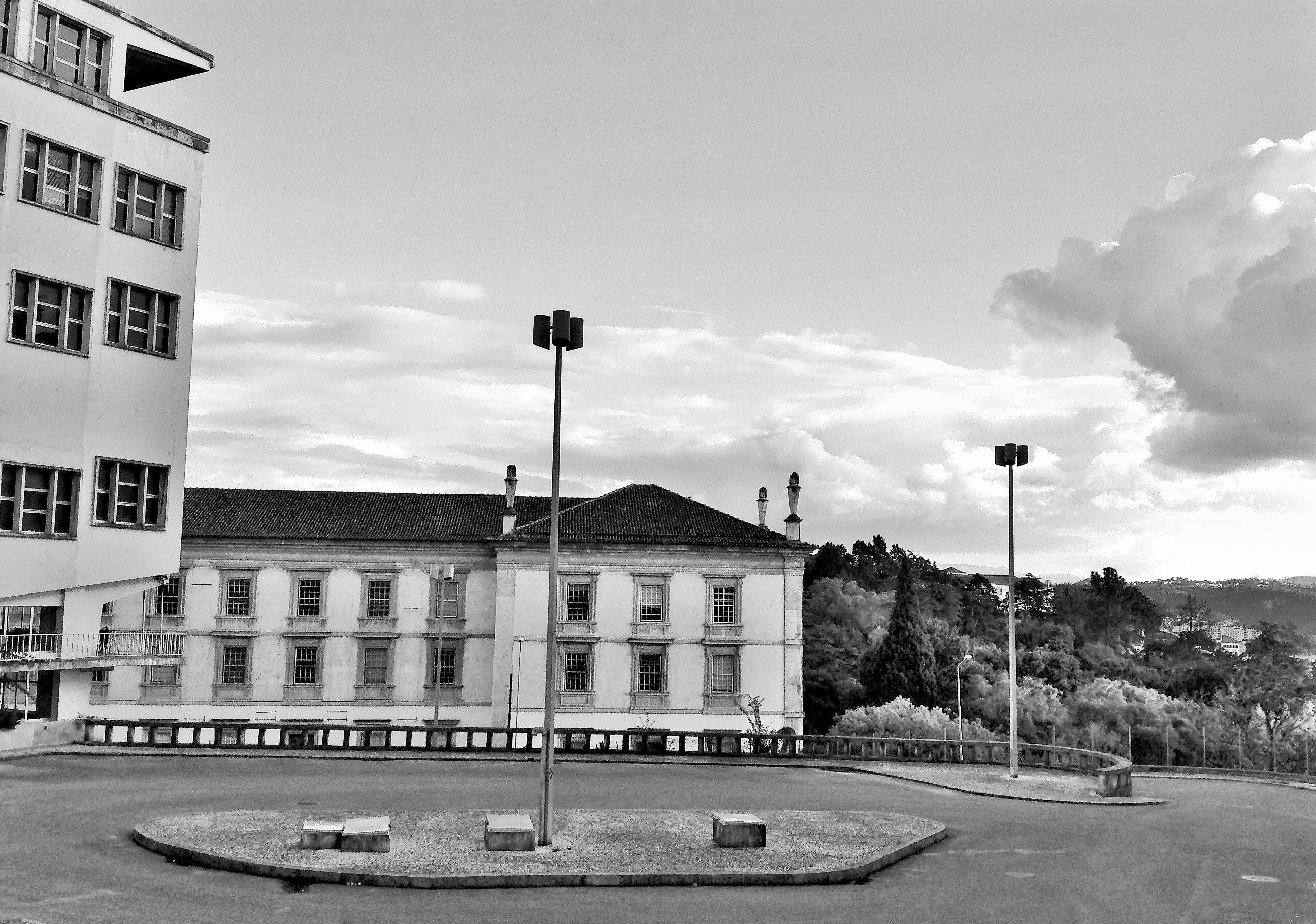 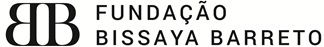 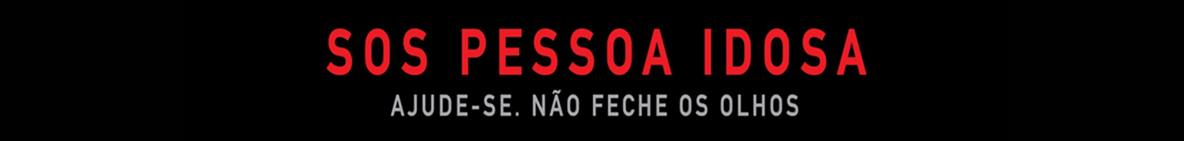 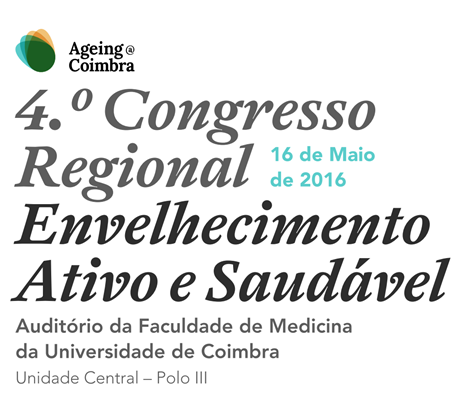 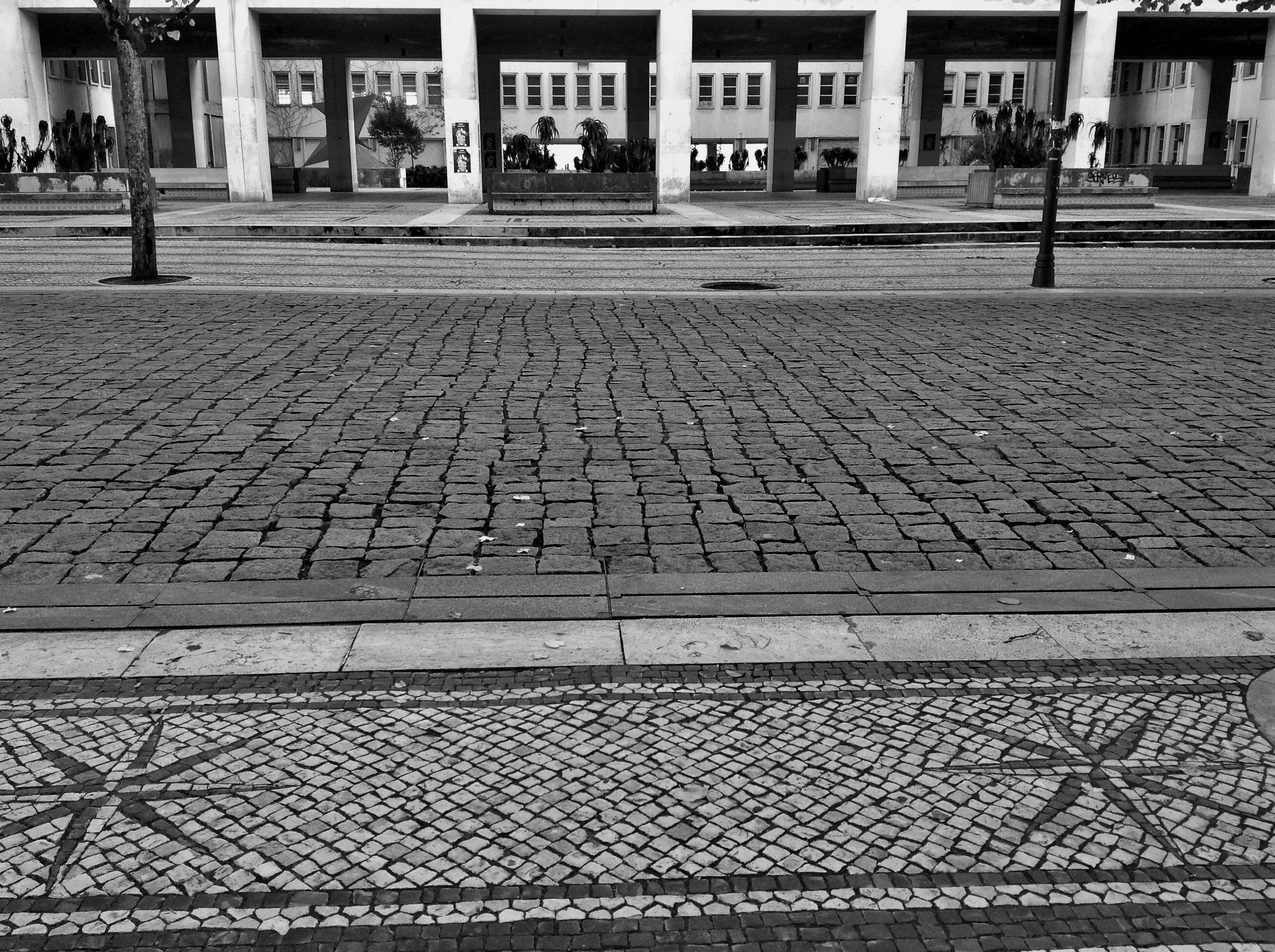 Violência contra  a Pessoa Idosa
Problemática
A face invisível do envelhecimento
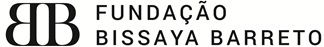 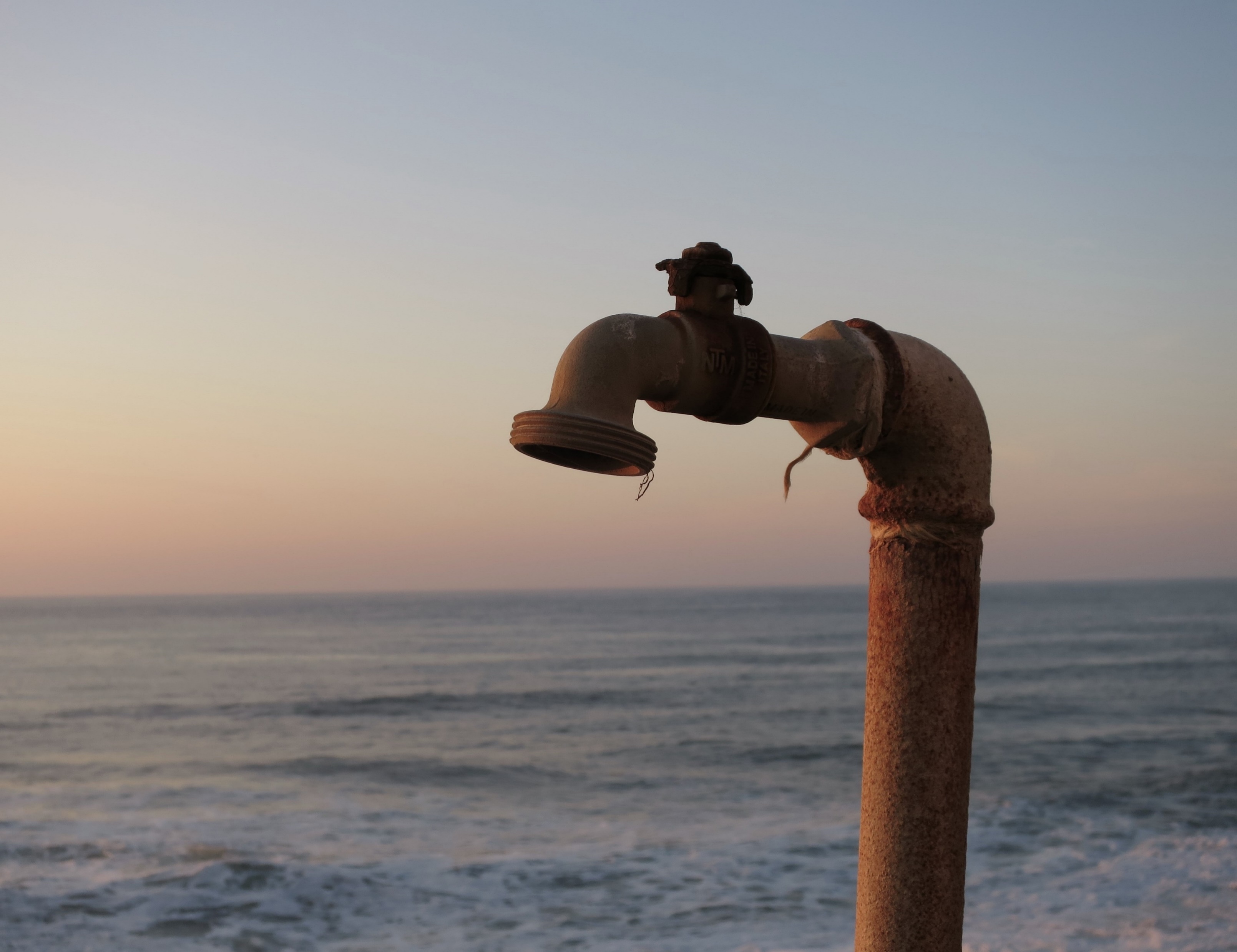 Existe ainda um enorme muro de silêncio e passividade 
perante os maus-tratos à pessoa idosa particularmente, na gestão da sua vida pessoal 
e dos seus bens, a qual é muitas vezes decidida por familiares 
sem o consentimento explícito do idoso, ou sem o seu conhecimento.
Enredados na sua fragilidade e crescente dependência, 
as pessoas idosas são frequentemente vítimas de teias
 complexas de relações de poder familiares,
 de delapidação, apropriação ou disputa de bens.
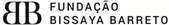 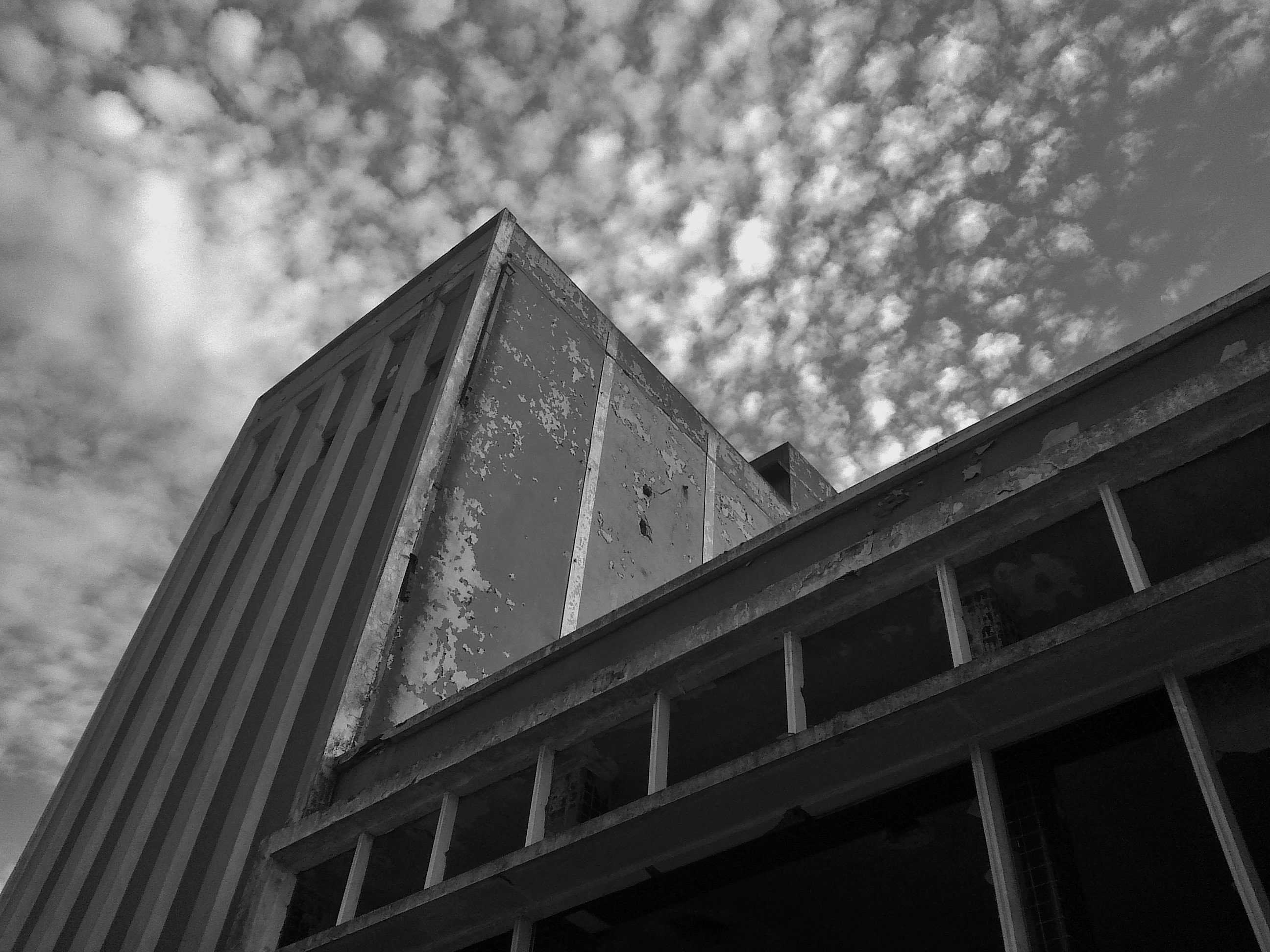 Ausência de consenso relativamente à definição conceptual e operacional da
violência contra a pessoa idosa.
Problemática é objecto científico muito recente.
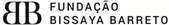 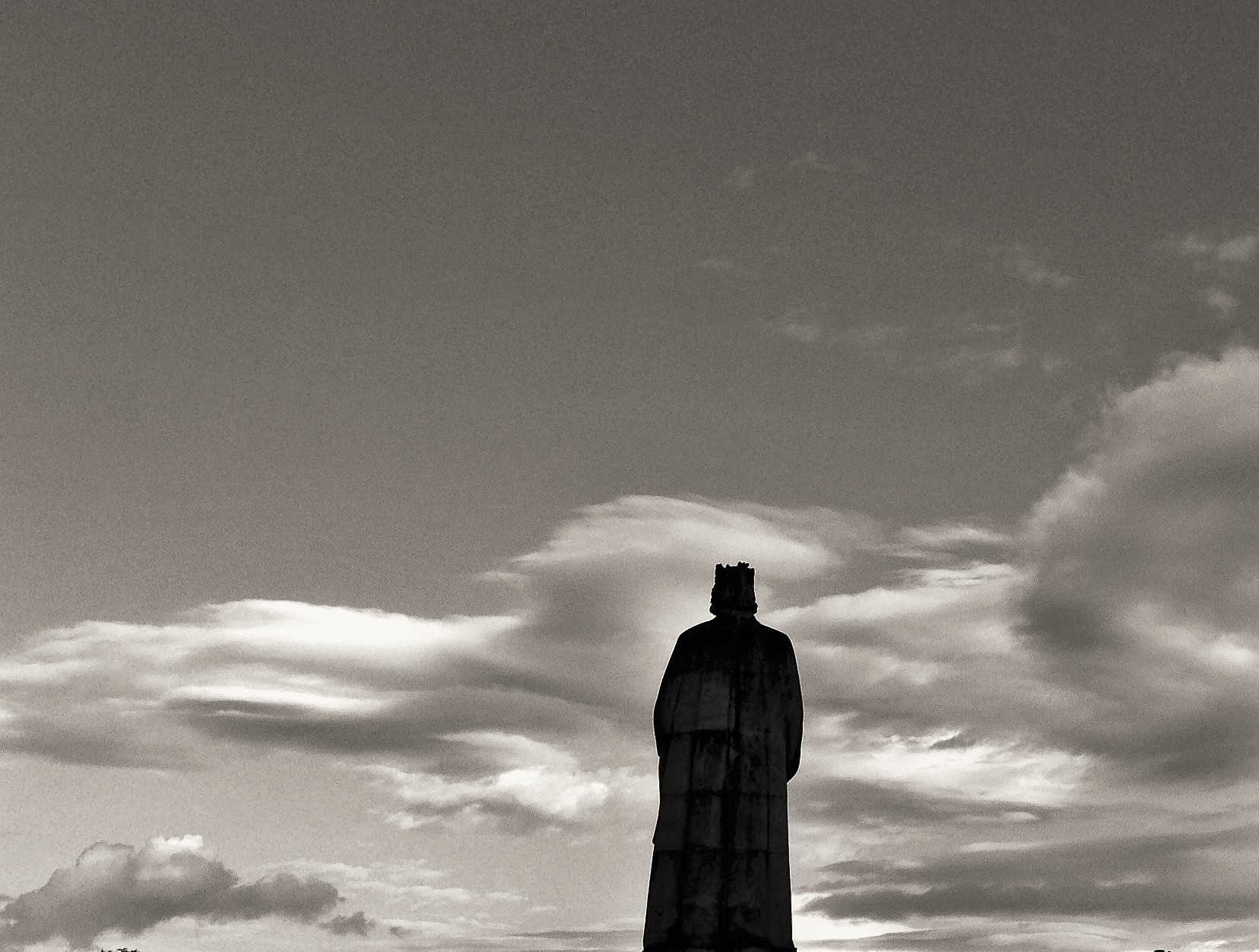 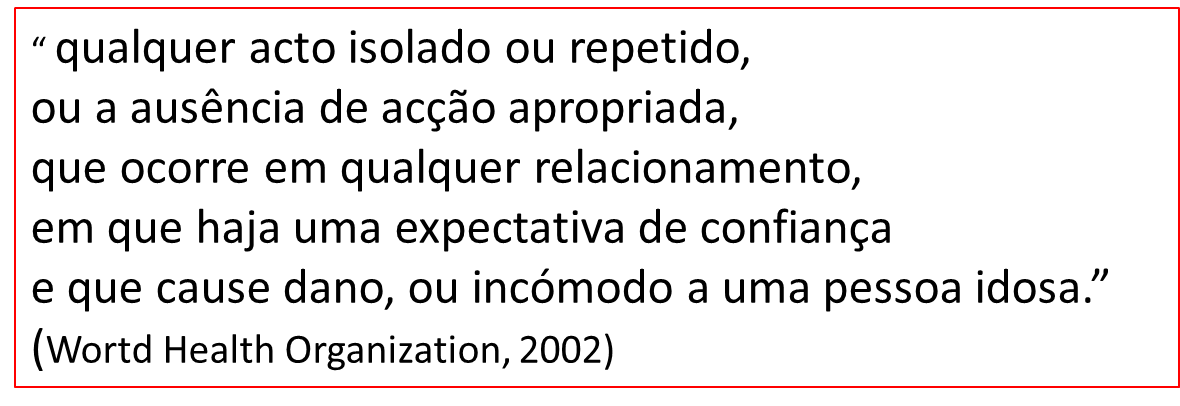 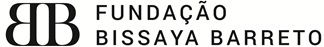 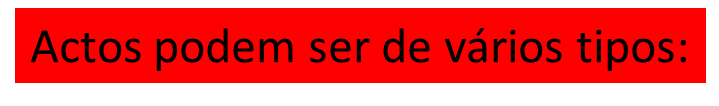 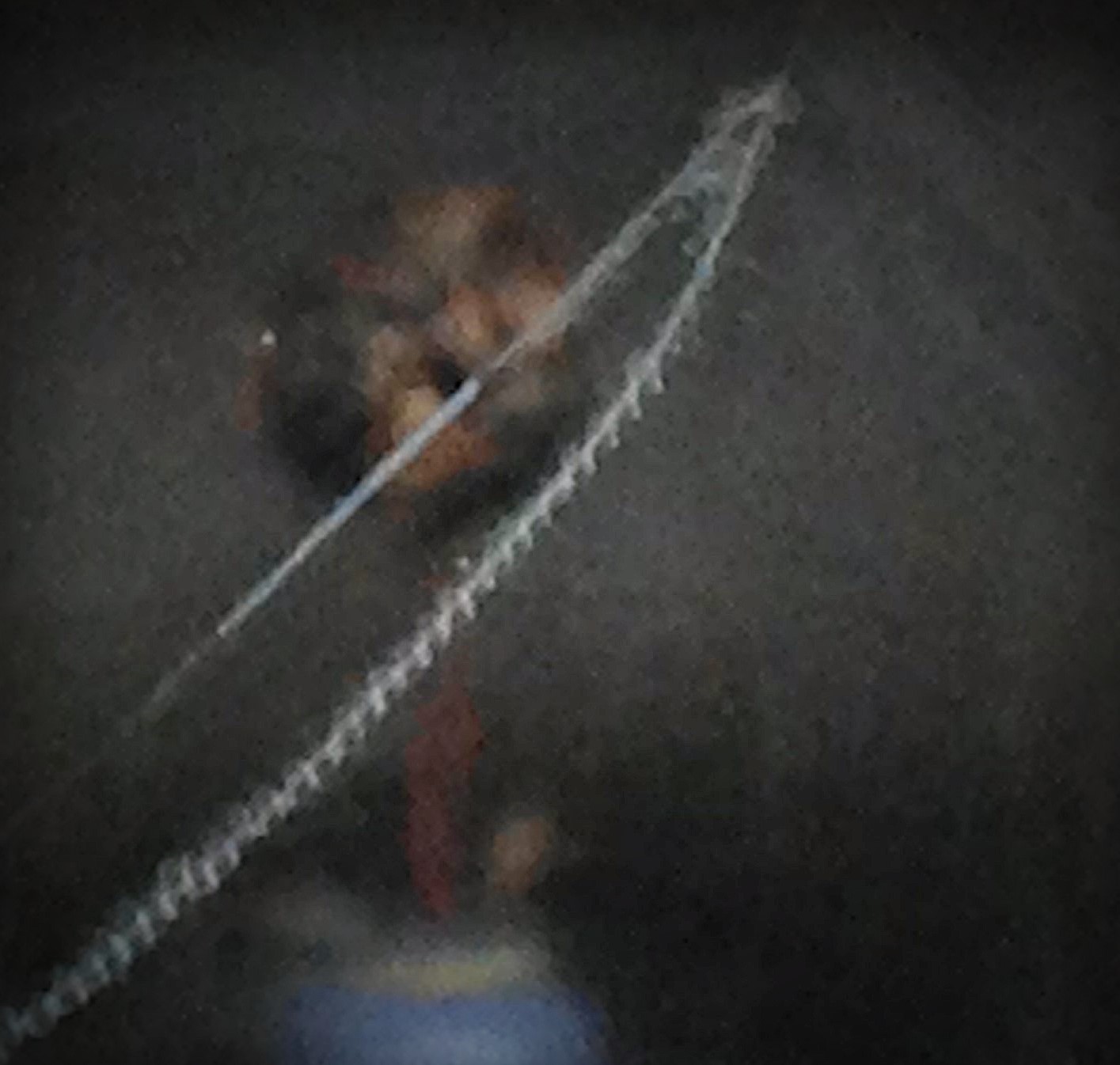 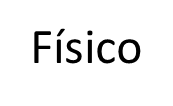 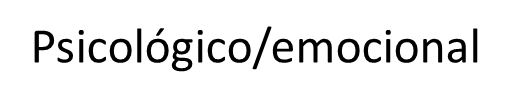 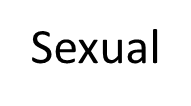 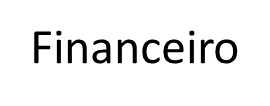 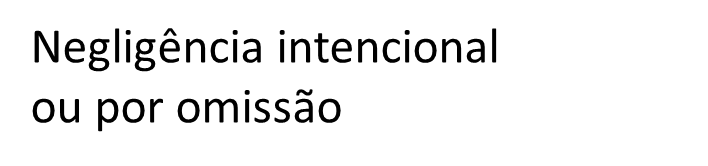 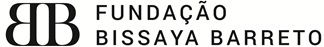 Não cuidar
Apropriar-se da casa
Gritar
Esquecer
Trancar no quarto
Ofender
Não respeitar a autodeterminação
infantilizar
Humilhar
Apropriar-se dos bens
Abandonar
isolar
Esvaziar as contas conjuntas
Roubar
Ignorar as necessidades
Institucionalizar  contra vontade
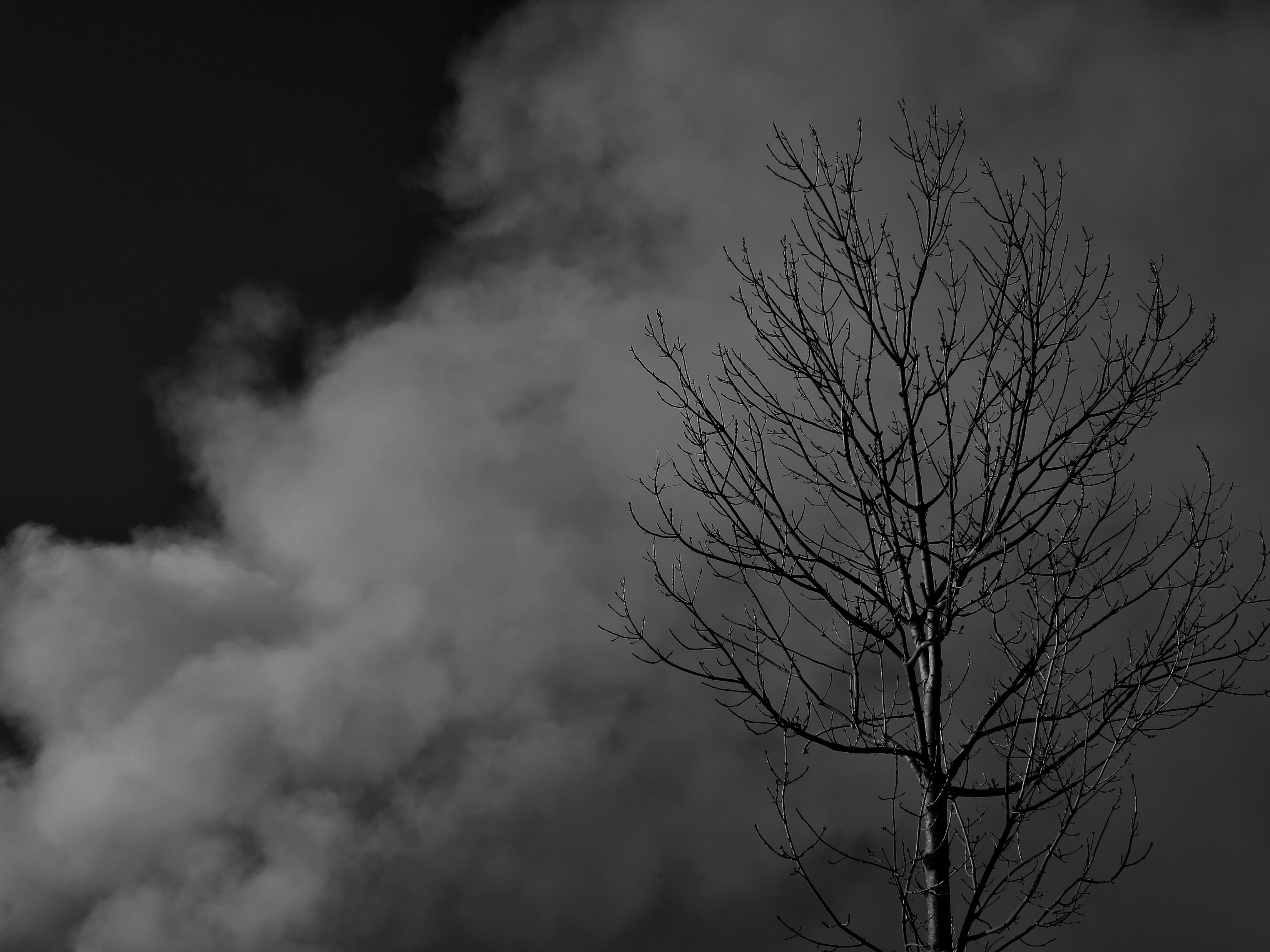 Violência Física
Condutas que causem dano à integridade física e à saúde.
Condutas que prejudicam a saúde psicológica, a auto-determinação, o desenvolvimento individual ameaçar, humilhar, isolar, insultar .
Violência psicológica
Violência sexual
Condutas que obrigam a manter contacto sexual, nas suas diferentes formas, contra ou na ausência, de vontade própria.
Violência financeira
Condutas que têm por objectivo a obtenção de um 
benefício ilegítimo, financeiro ou patrimonial.
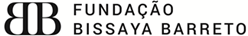 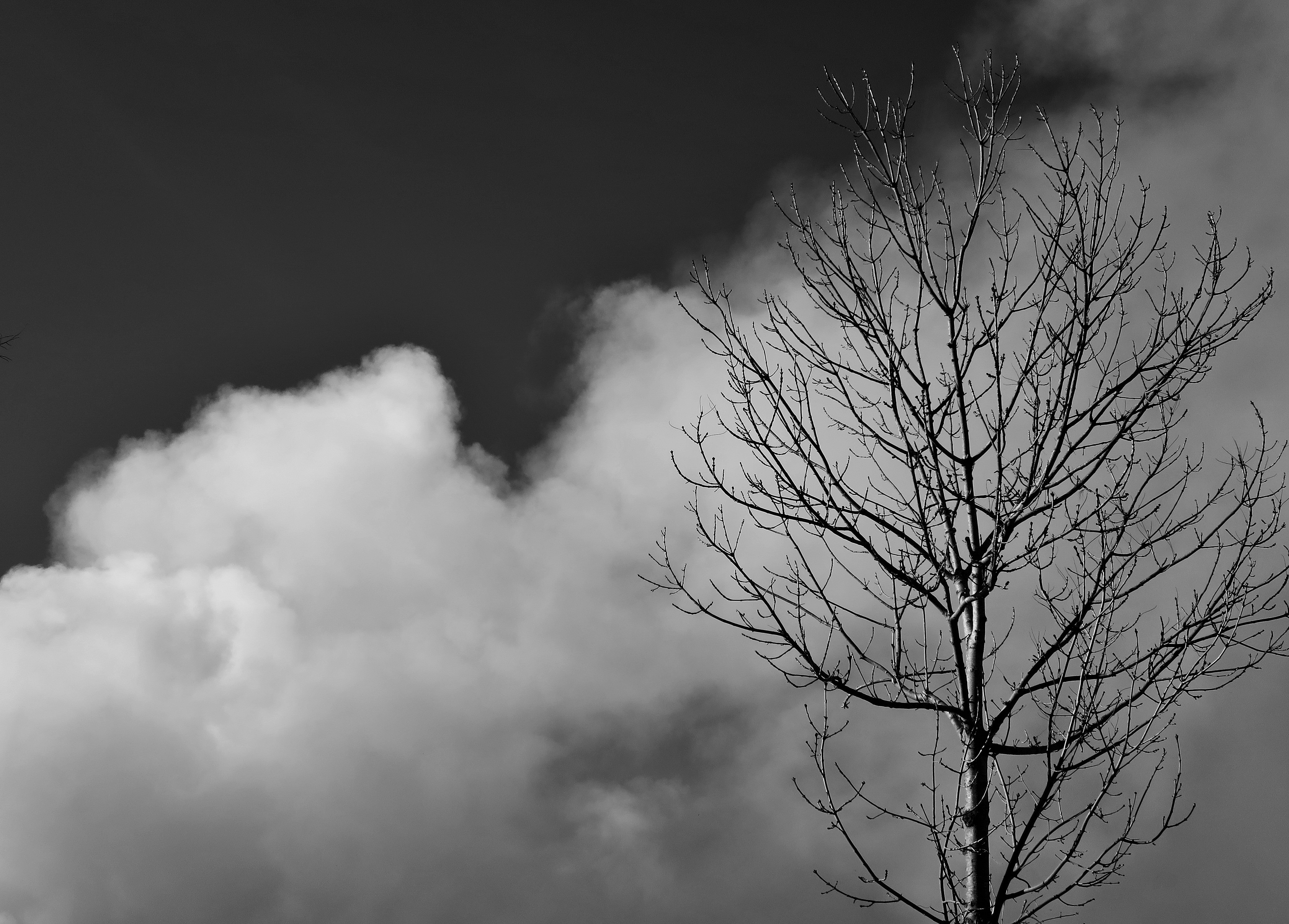 Negligência
Quando alguém que se encontra obrigada a agir, não o faz, provocando com a sua omissão, lesão, mau estar, dor, sofrimento
ou a própria morte a outrem que se encontra ao seu cuidado.
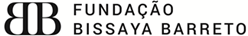 medo
baixa 
assertividade
arrependi-
-mento
recurso
à força
vulnerabilidade
privacidade
modelos
relacionais
projectos
em comum
álcool
vergonha
história
partilhada
baixa 
auto-estima
impotência
perplexidade
inter -
-dependência
passividade
circularidade
dos conflitos
intimidade
mudança 
inacessível
comunicação
ineficaz
depressão
sofrimento
b.tolerância
à frustração
proximidade
impulsividade
n. expressão
 sentimentos
memórias
felizes
estereótipos
culturais
poder
pressão 
social
heranças
familiares
dominância
controle
culpa
isolamento
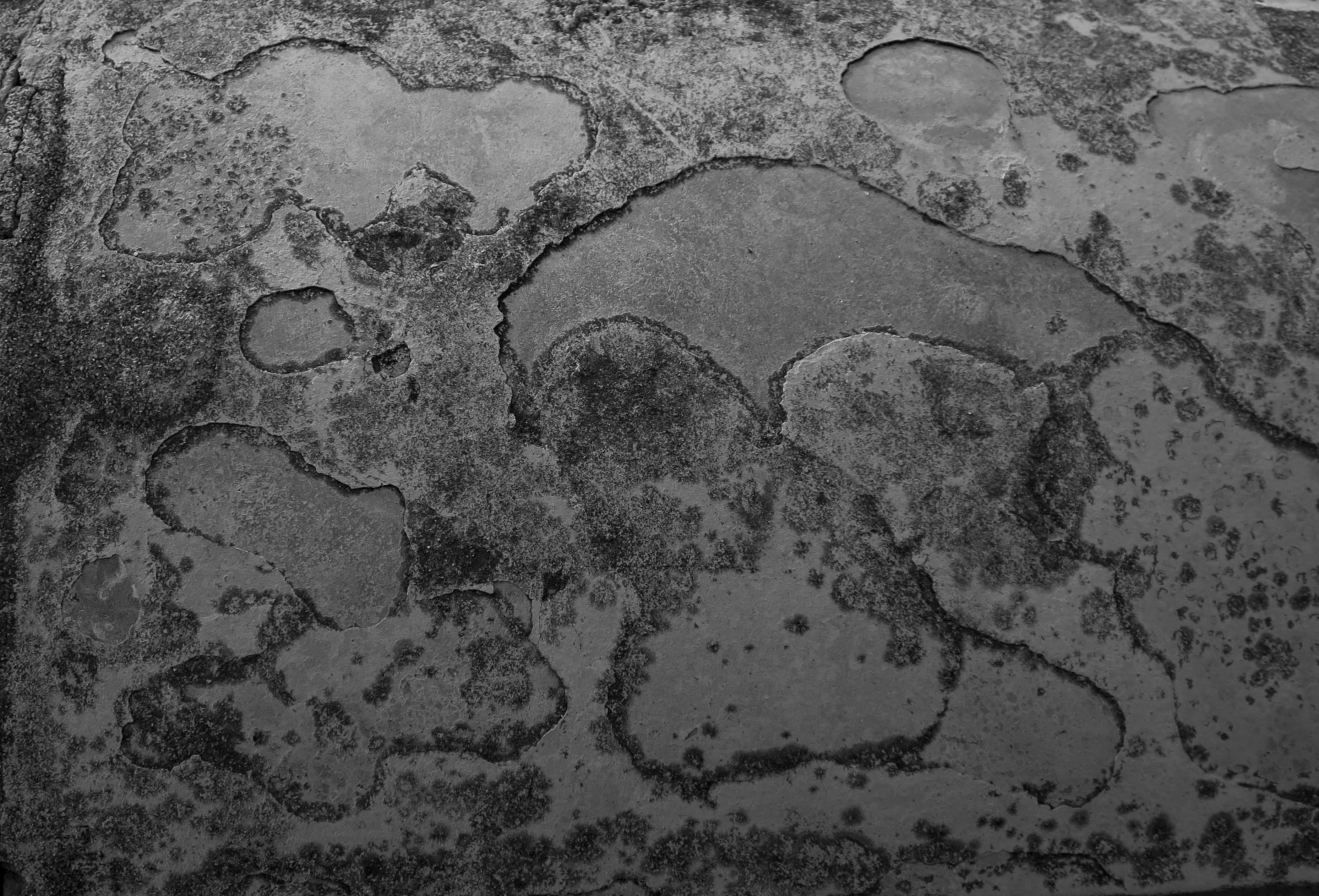 Modelo sócio-ecológico
Modelo de compreensão/leitura
Sistema de crenças, normas culturais e atitudes sociais face 
ao envelhecimento e à violência
Macro sistema
Sistema jurídico da pessoa idosa
Redes sociais de suporte informal e formal
Meso/Exo
Sistema laboral e contributivo
Nível económico
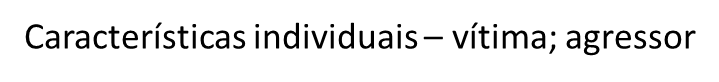 Micro Sistema
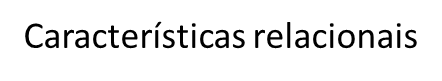 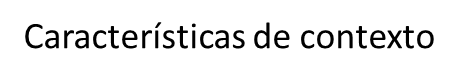 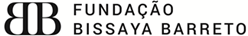 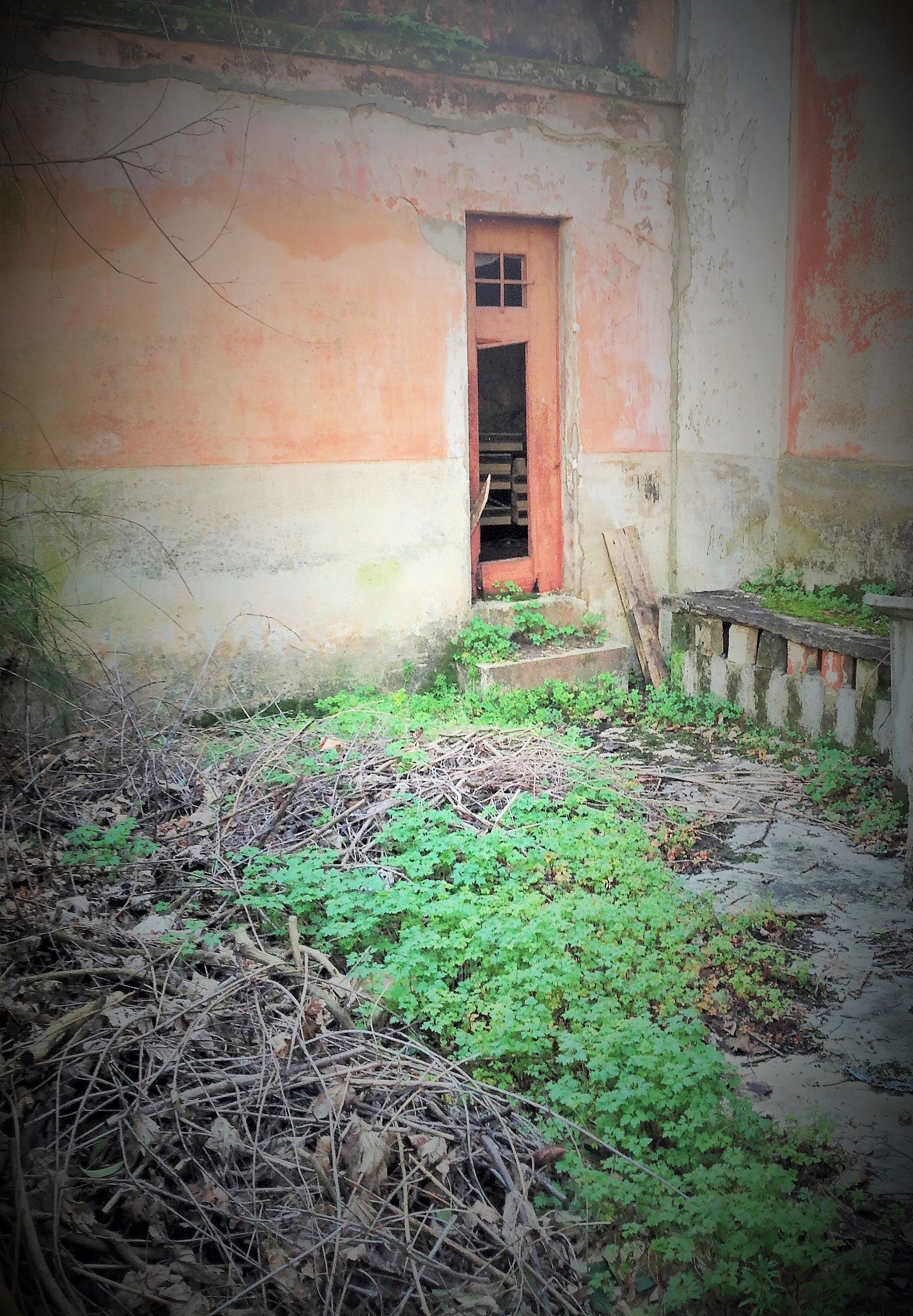 Os estereótipos sobre o declínio físico e cognitivo na idade avançada, 
tomando por usual o patológico, 
a infantilização frequente da pessoa idosa, 
retirando-lhe a palavra e a sua autodeterminação, 
a feminização do envelhecimento 
que duplamente discrimina a pessoa, 
a inequação do código civil de 1966 são
factores que contribuem para a desprotecção da pessoa idosa.
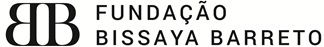 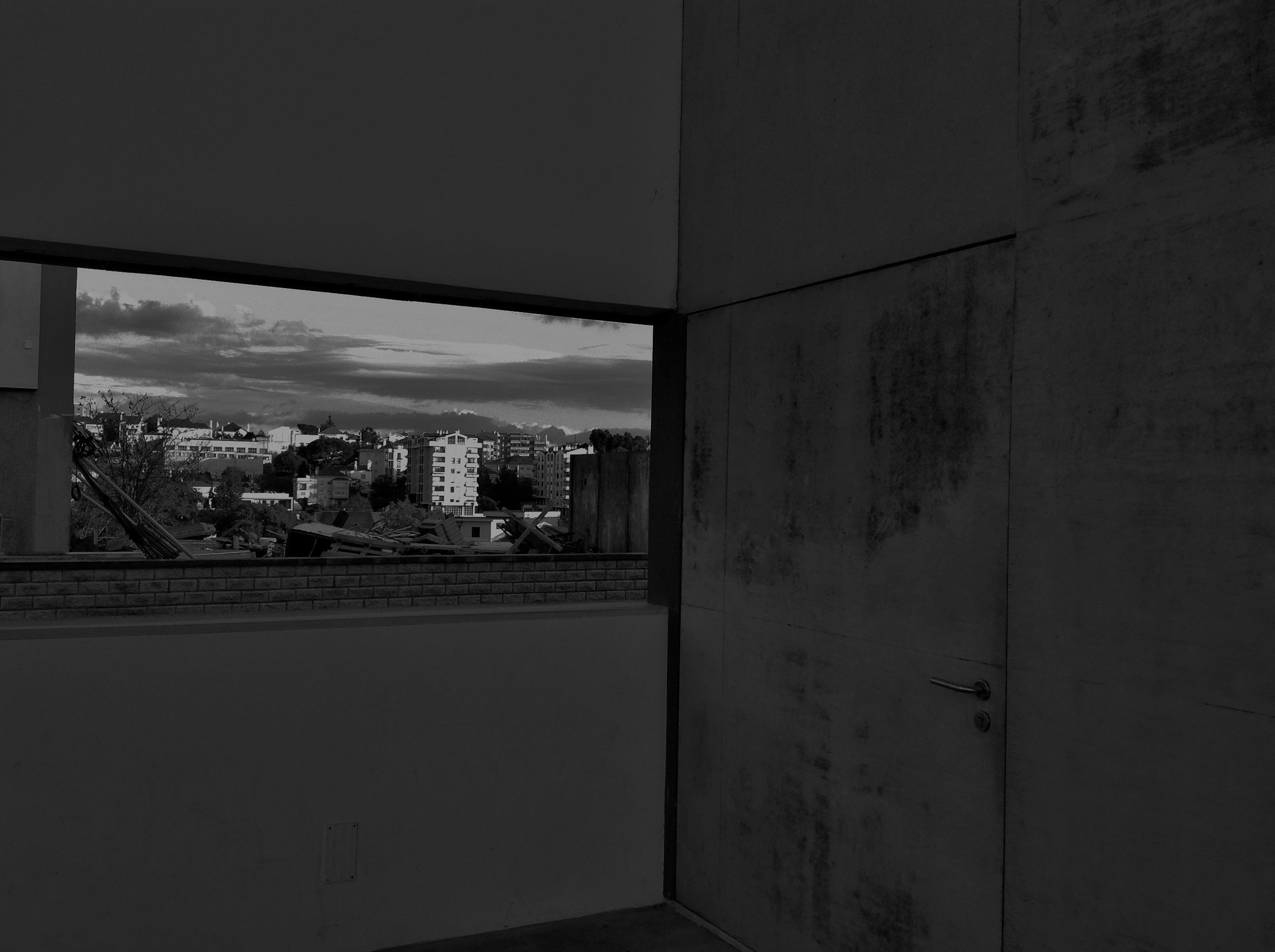 CÓDIGO CIVIL
Decreto-Lei n.º 47344, de 25 de Novembro de 1966
Inadequação do Código Civil de 1966
Pessoas sujeitas a interdição
Podem ser interditos do exercício dos seus direitos todos aqueles que por 
anomalia psíquica, surdez-mudez ou cegueira se mostrem incapazes de governar suas pessoas e bens.
Inabilitações
Artigo 152.º
Pessoas sujeitas a inabilitação
 Podem ser inabilitados os indivíduos cuja anomalia psíquica, surdez-mudez ou cegueira, embora de carácter permanente, não seja de tal modo grave que justifique a sua interdição, 
assim como aqueles que, pela sua habitual prodigalidade ou pelo abuso de bebidas alcoólicas ou de estupefacientes, se mostrem incapazes de reger convenientemente o seu património.
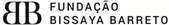 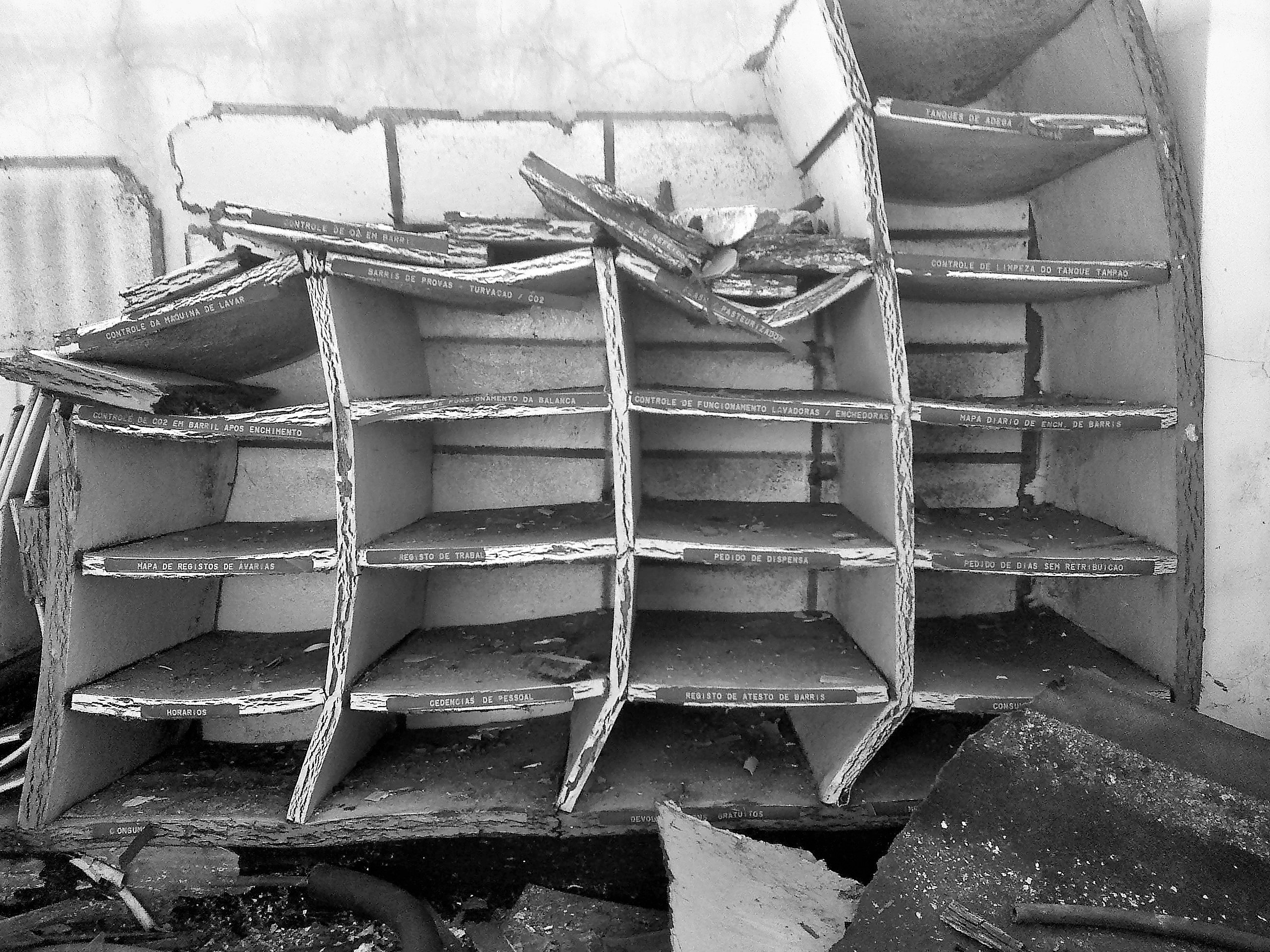 Perante a complexidade e heterogeneidade do processo de envelhecimento,
 exige-se que a jurisprudência encontre a protecção flexível e adaptada
 às exatas limitações e concretas aptidões do indivíduo, 
a ideia de proporcionalidade deverá presidir,
 encontrando-se medidas mais flexíveis e personalizadas, 
“medidas sob medida” sendo salvaguardada a necessária protecção  do sujeito afectado.
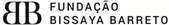 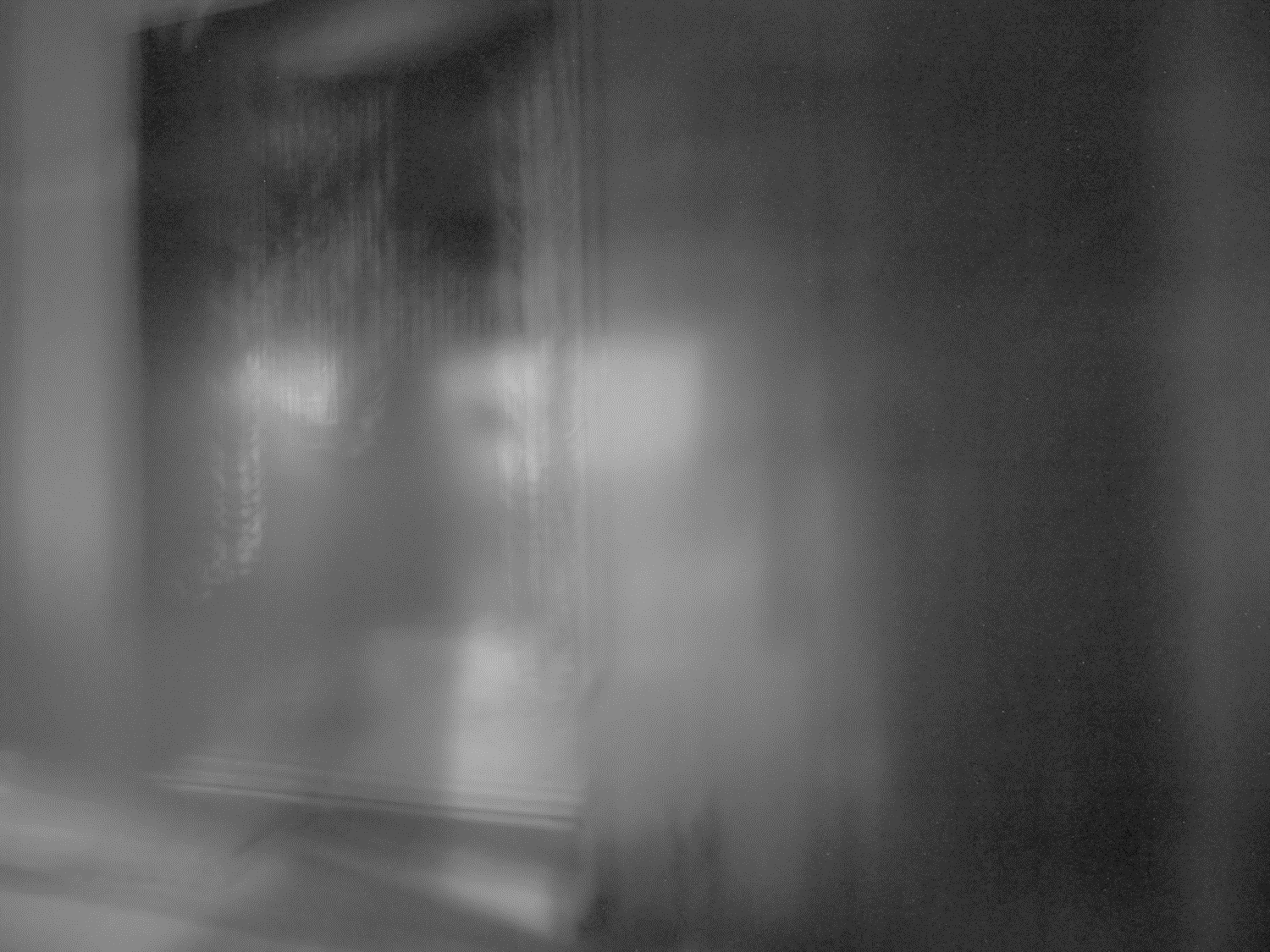 Resolução do Conselho de Ministros n.º 63/2015 
 Estratégia de Protecção ao Idoso
“(…)pode  ser  outorgada uma procuração por quem, prevendo vir a padecer 
 de  uma  situação  geradora  de  incapacidade  civil,  pretenda assegurar a gestão do seu património, devendo a procuração mencionar as circunstâncias determinantes 
da atribuição de poderes de representação, a sua extensão e respetivos limites.”
“ (…) no que respeita em particular à instituição de  tutela,  em  lugar  de  corresponder  inabalavelmente  ao  decretamento  de  uma  incapacidade  total,  passa  a  poder  ser definida em cada caso concreto, em função da gravidade da afeção
 e suas consequências sobre a capacidade de exercício da pessoa incapaz, sendo assim suscetível de vários graus ou medidas.
Deve traçar -se uma linha de rumo inovadora no sentido de que a circunstância de uma pessoa padecer de uma enfermidade que limita as suas faculdades mentais e físicas não significa nem deve determinar que esta fique, por esse motivo, legalmente impossibilitada de exercer todos os direitos de que é titular, antes devendo a extensão da incapacidade ser fixada casuisticamente, em função das circunstâncias concretas.
“(…)passa a ser obrigatória a comunicação  da  sentença  que  institua  a  tutela  ao  organismo  da  segurança social e ao centro de saúde da área de residência do  incapaz,  para  efeitos  de  acompanhamento  deste  no  âmbito dos cuidados continuados integrados ou de outro 
acompanhamento  em  sede  de  intervenção  social  ou  de  acolhimento institucional em resposta social.”
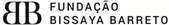 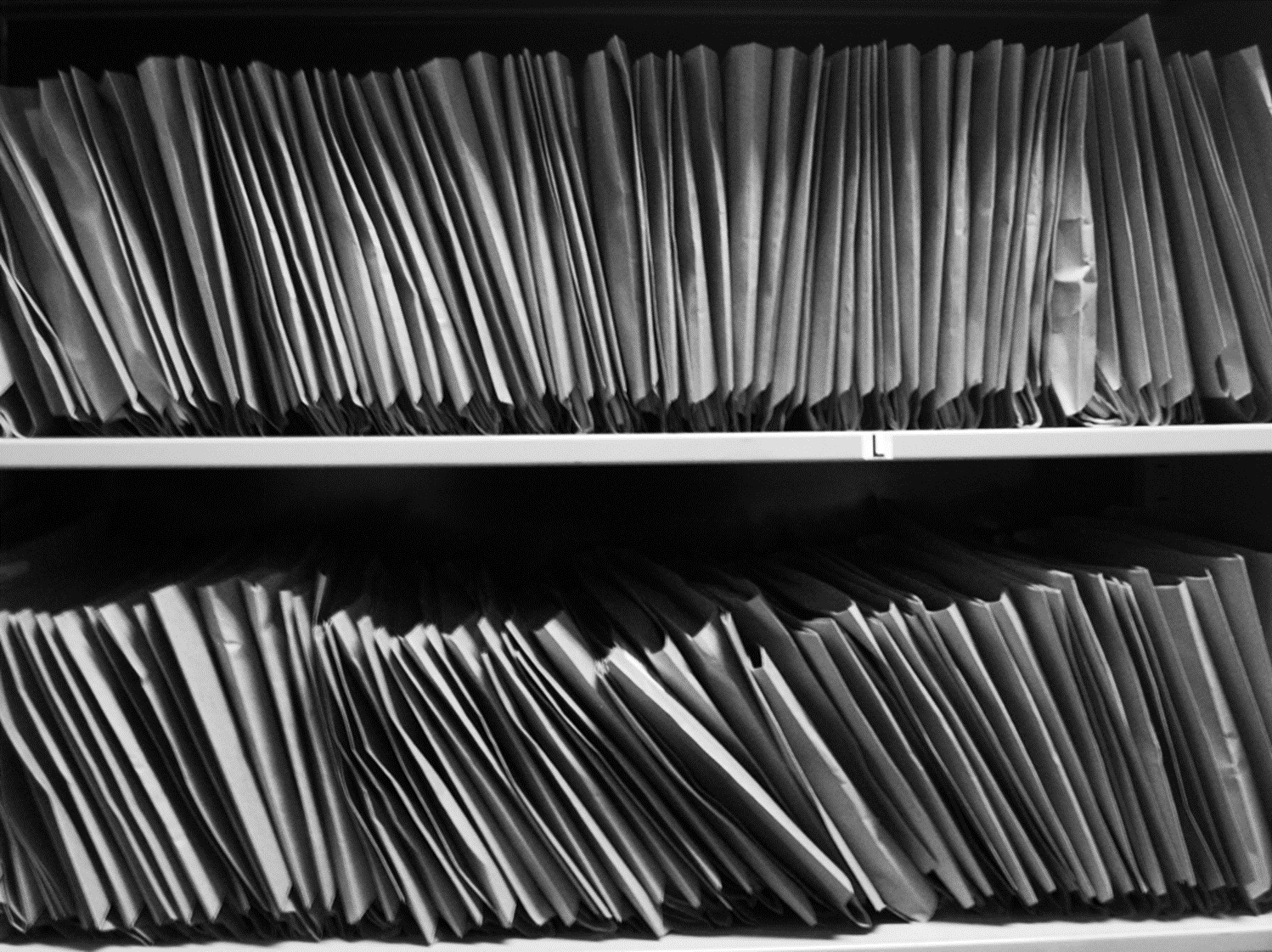 Os estudos de prevalência dobre a Violência contra a Pessoa Idosa reflectem a disparidade conceptual e operacional e impedem uma análise comparativa significativa.
Ausência de estudos sobre a Violência sobre as Pessoas Idosas institucionalizadas
e sobre as Pessoas com demências.
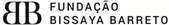 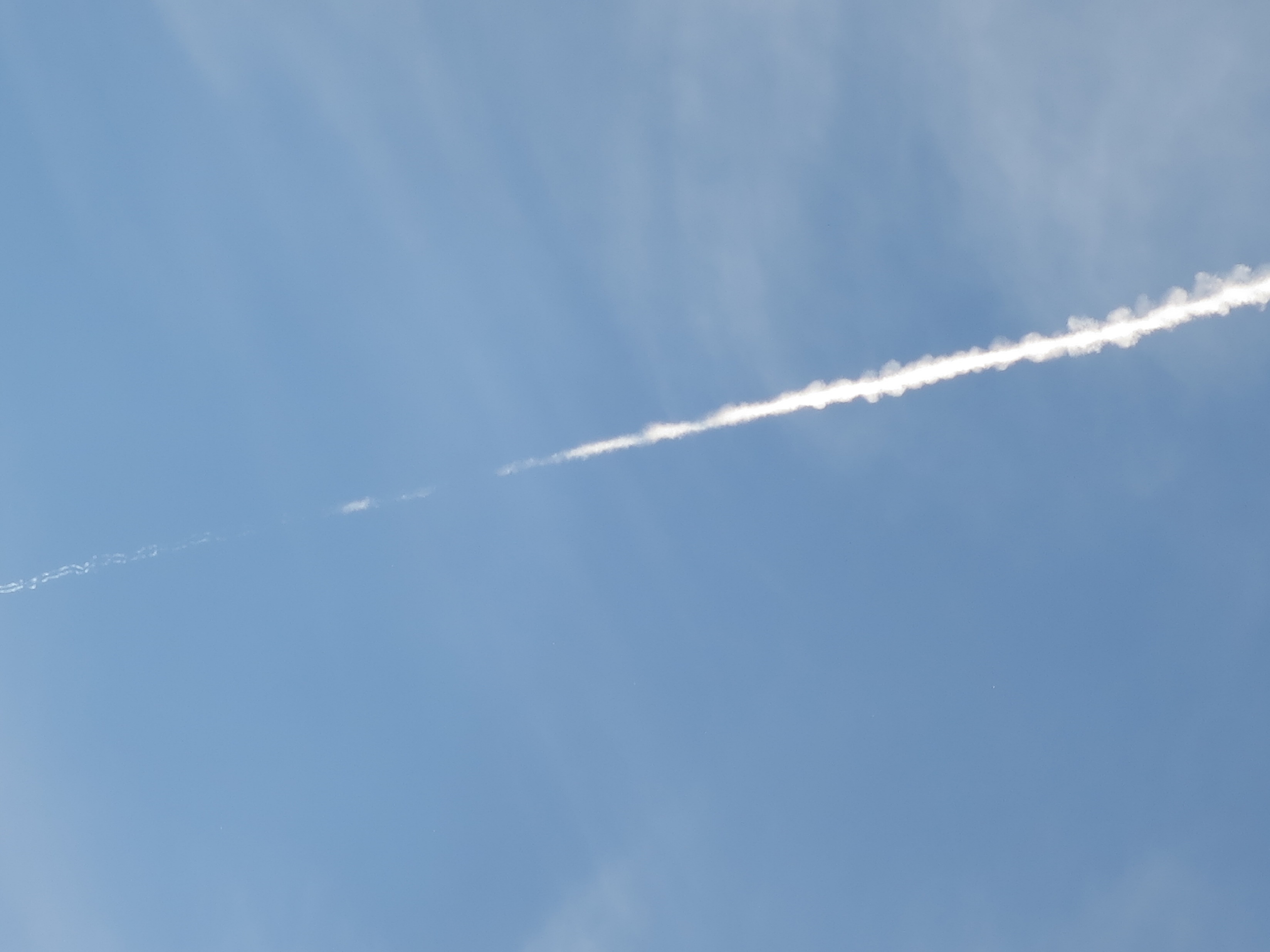 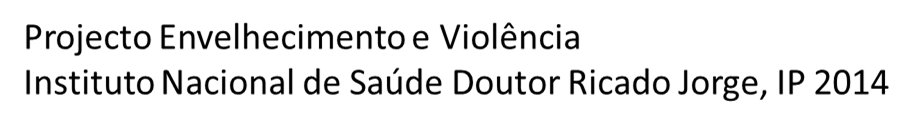 População 
Pessoas com + de 60 anos, 
residentes em Portugal há + de 1 ano,
em domicílios particulares
Estima-se que 123 em 1000 pessoas com 60 + anos, residentes em domicílio particular
foram vítimas de algum tipo de violência, num período de 12 meses.
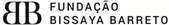 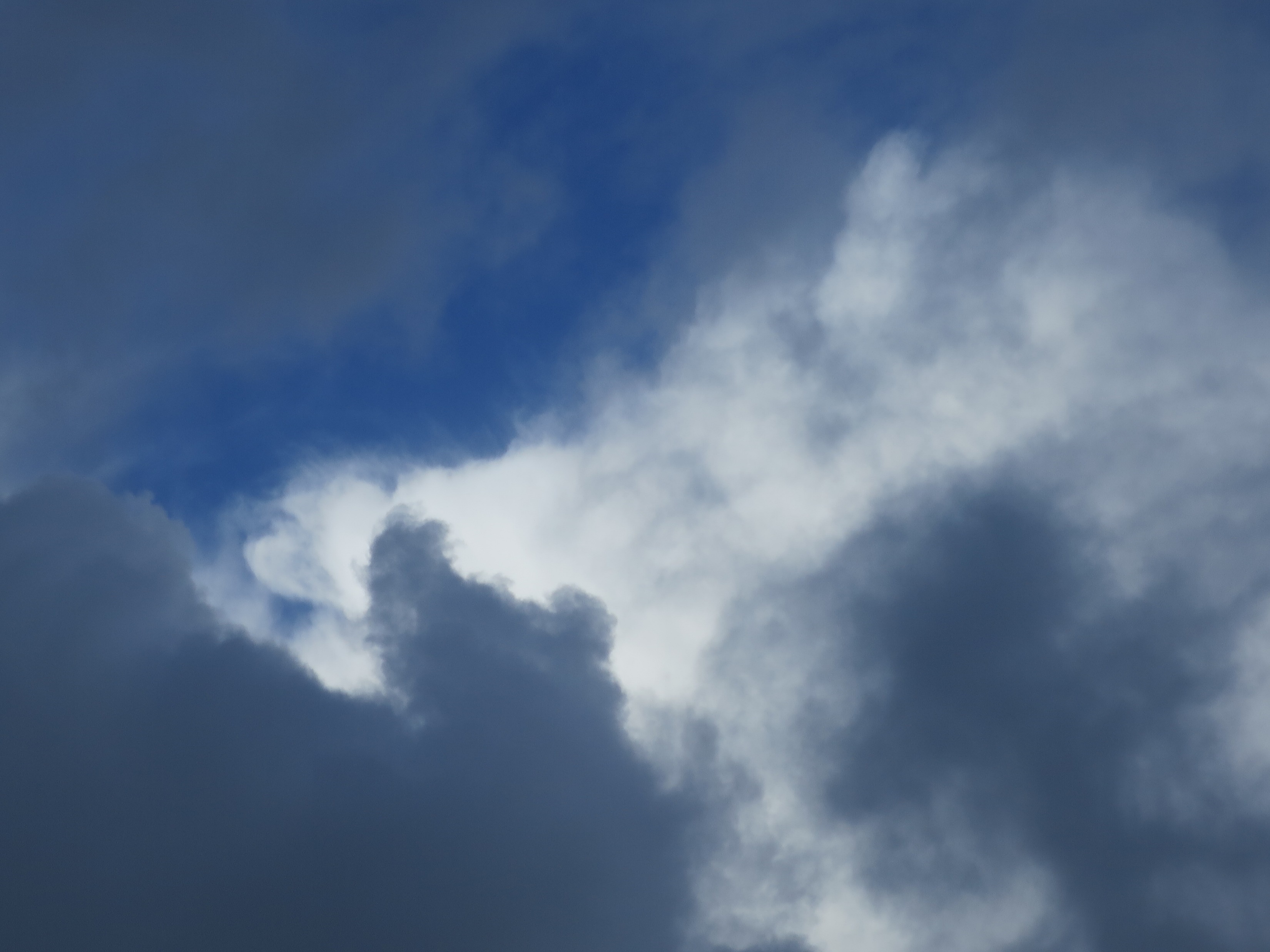 Grupos mais vulneráveis:
Mulheres
População sem escolaridade
Idade avançada +80 anos
Situação de fragilidade física, doença ou incapacidade funcional
Mulher =+ longevidade = pior saúde subjectiva, + doenças crónicas + perdas de funcionalidade e de capacidade
Idade, não sendo per si, um factor de risco, poderá aumentar o risco de 
violência quando associada  a uma deterioração do estado de saúde 
e aumento da incapacidade funcional
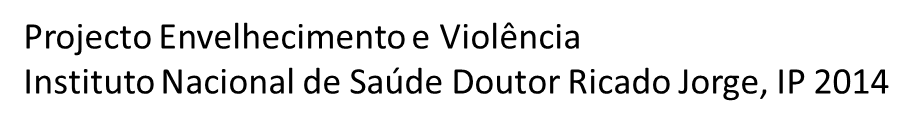 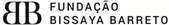 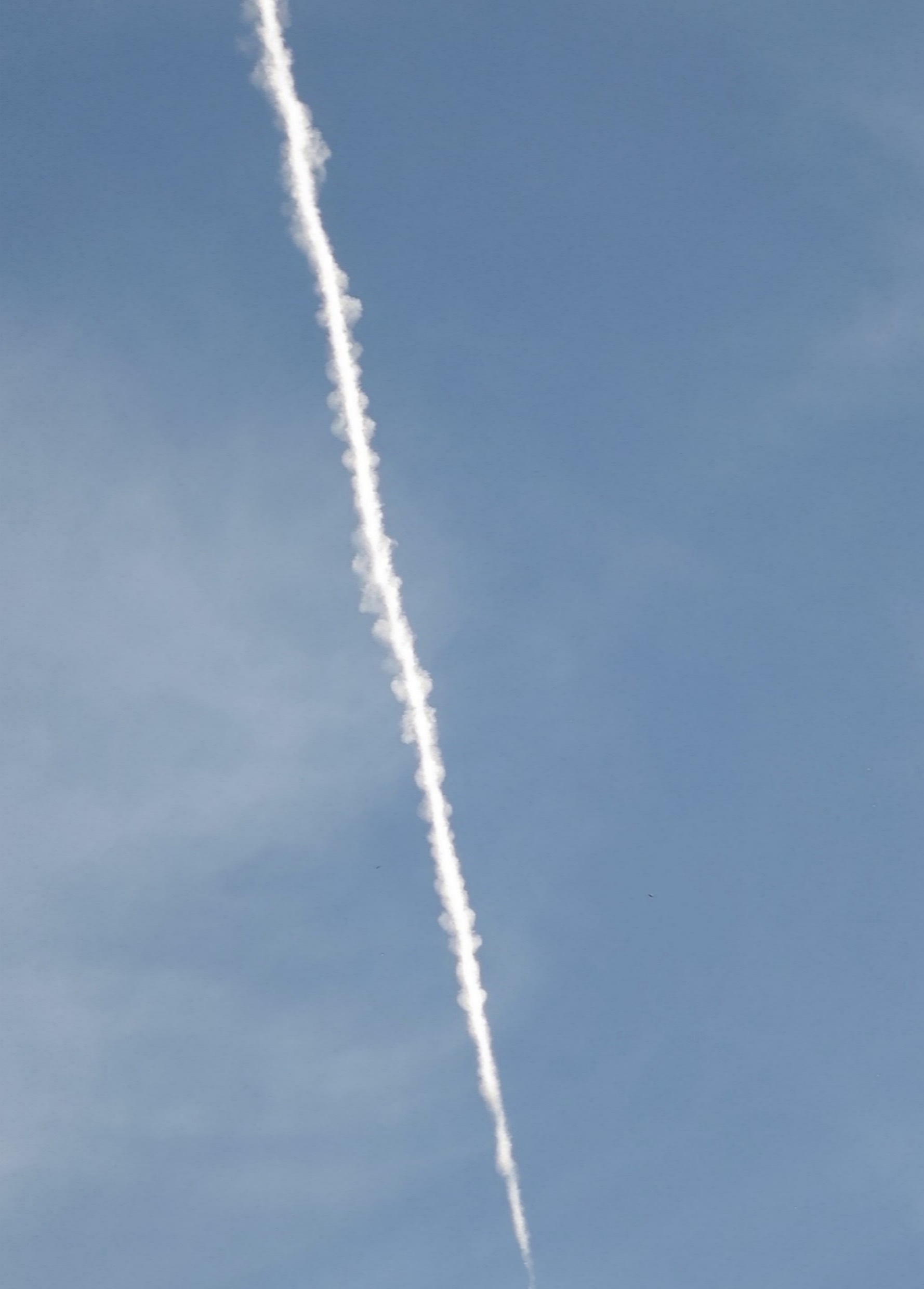 2 principais tipos de violência relatados pela população portuguesa
Violência Psicológica
Violência financeira
Roubo
Utilização de objectos e/ou bens sem autorização do próprio 
Forçar a pessoa a assinar documentos ou a conceder direitos legais a terceiros
Não partilhar as despesas ea casa após ter sido acordado entre as partes
Apropriação da casa
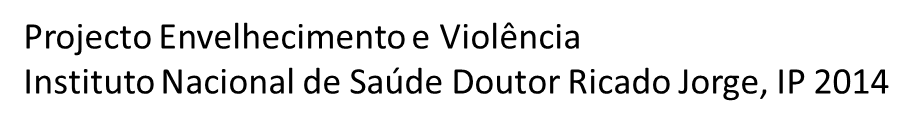 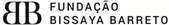 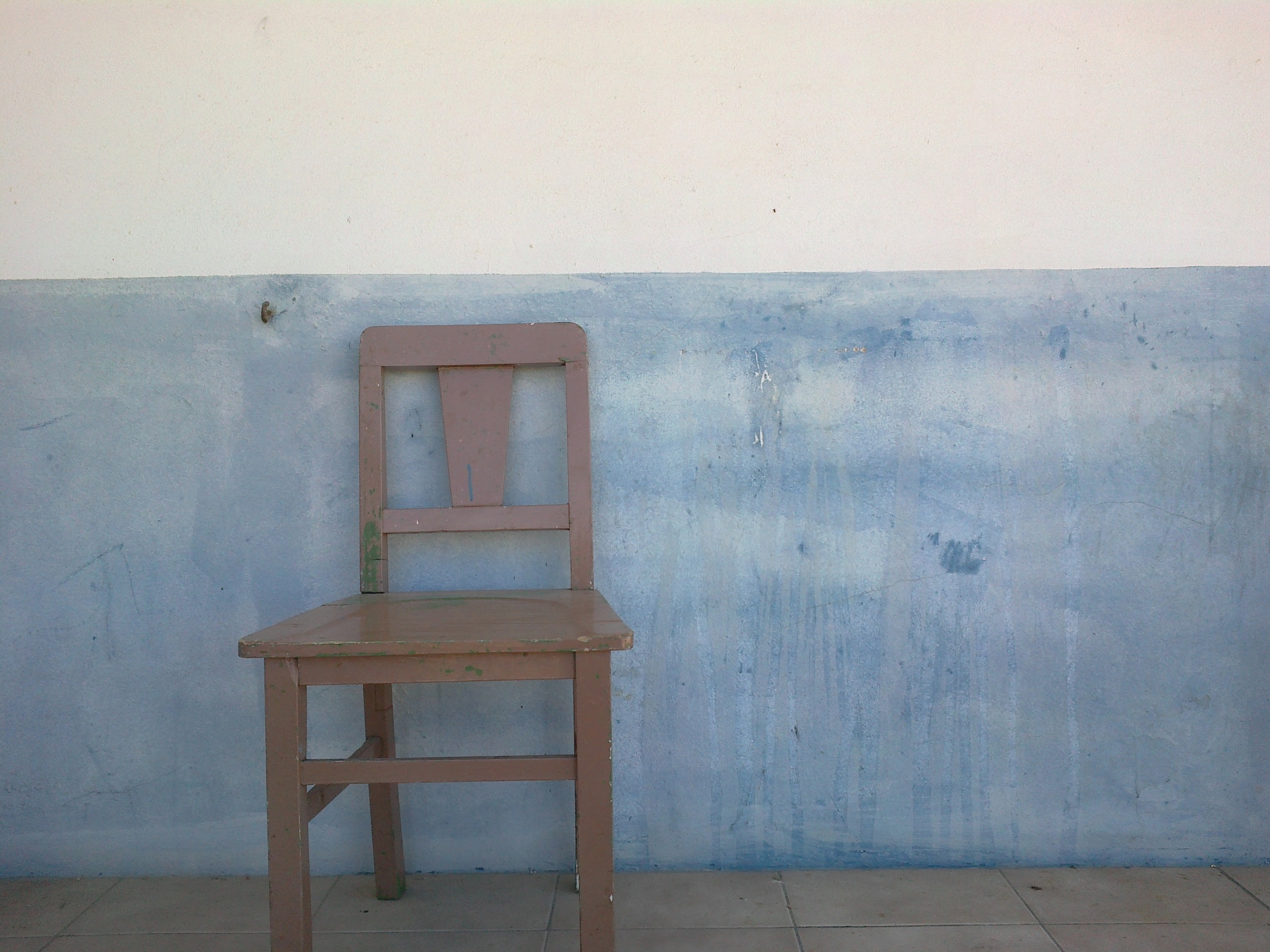 Vítima
Mulher 
Actos de violência conjugal de toda uma vida
Situações que surgem com o envelhecimento
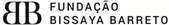 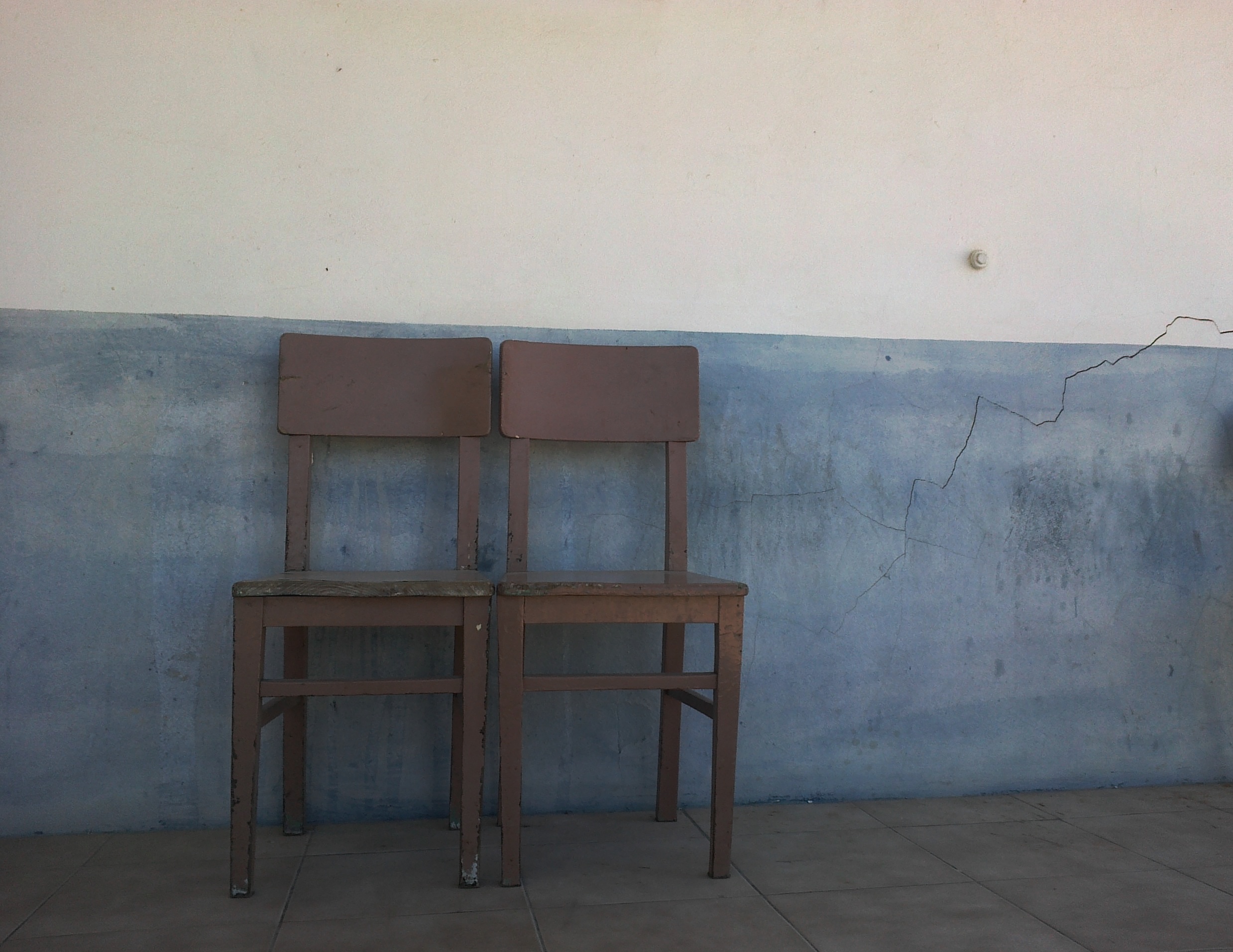 Agressores 
Relação conflituosa com a vítima prévia à situação de ocorrência de violência
Coabitação com a vítima
Problemas de saúde mental
Isolamento social
Toxicodepêndia, Dependência do jogo, alcoolismo
Dependência financeira da vítima
Cônjuges/companheiros /ex
Descendentes masculinos
Descendentes Femininos
Outros
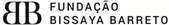 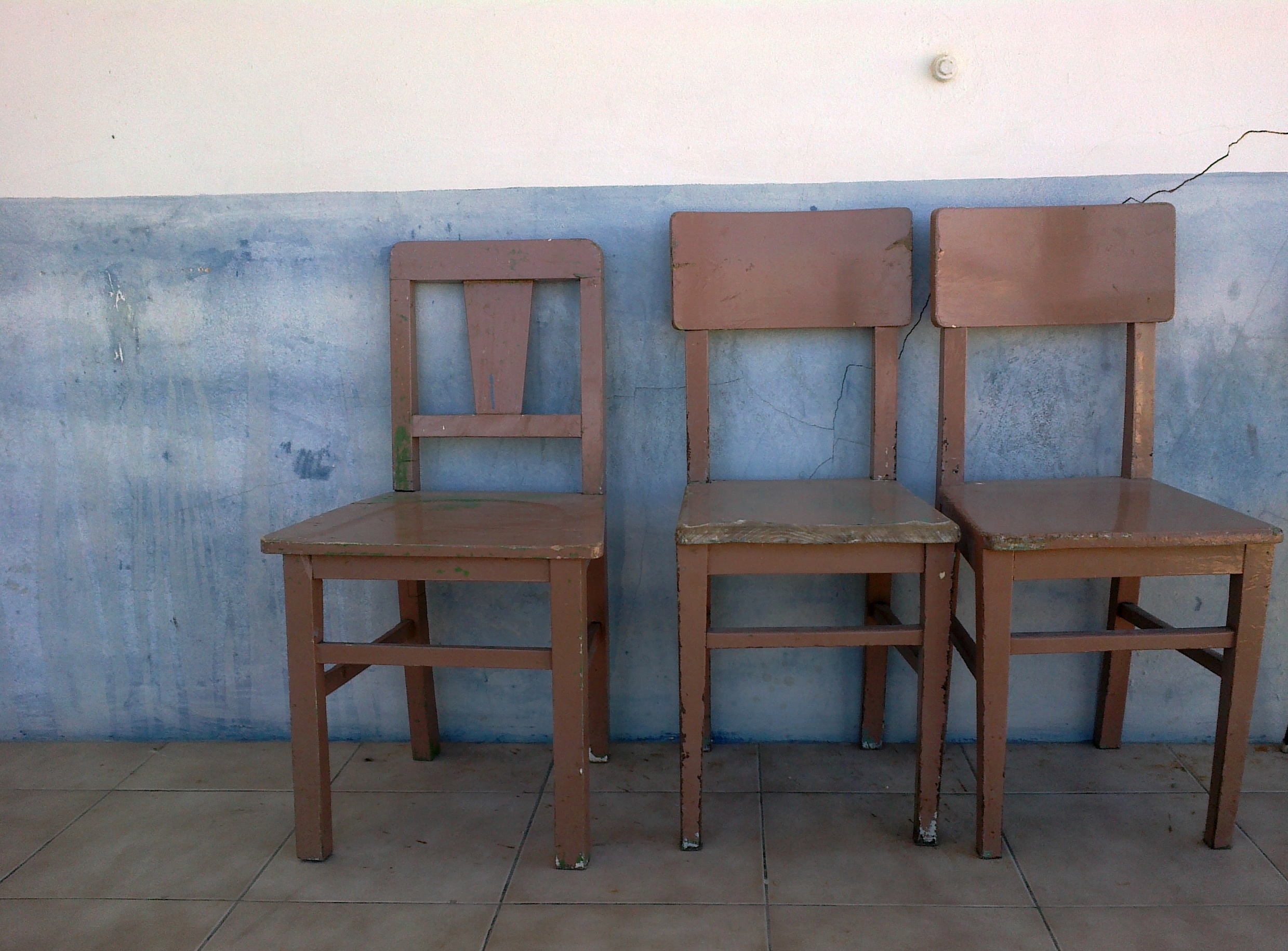 Descendentes masculinos, surgem como principais agressores quando a vítima é um
homem idoso.
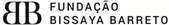 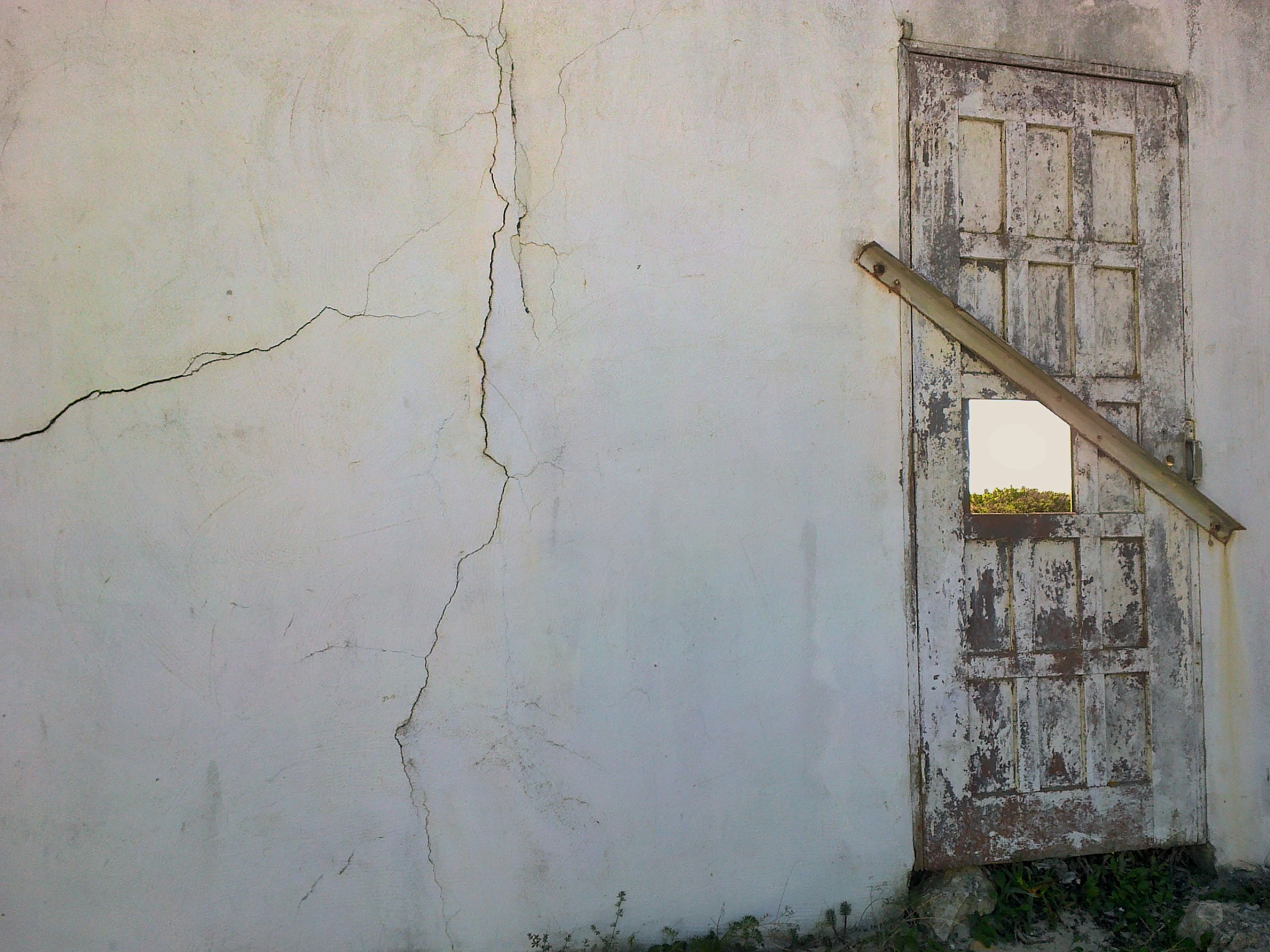 As pré-noções existentes sobre o papel da família e da obrigação
no cuidado dos mais velhos bem como as questões patrimoniais,
 diluem-se na esfera familiar.
No estudo referido, apenas 1/3 denunciou ou fez queixa da situação 
de violência vivida.
O tabu, muito enraizado na sociedade portuguesa, de que da família
não se faz queixa, crença agudizada no caso dos cônjuges e descendentes,
contribui para que apenas um número reduzido de vítimas denuncie a 
sua situação.
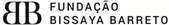 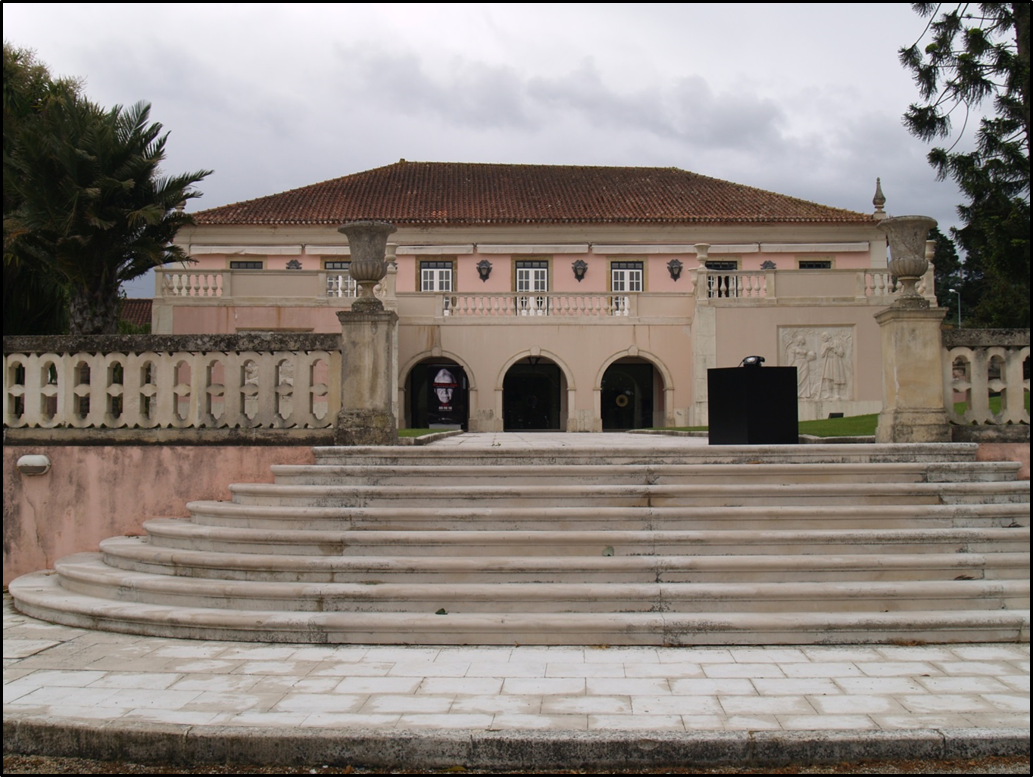 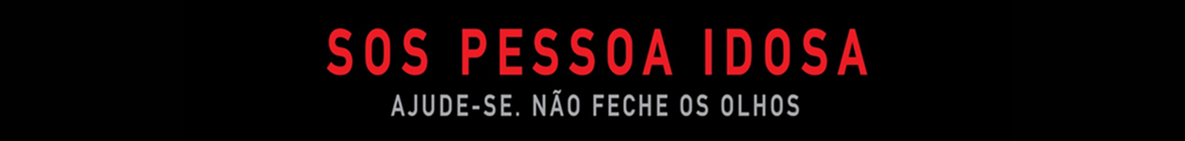 Maio
2014
Objetivos
Prestar apoio de forma personalizada e de proximidade a idosos vitimas de violência; 
Promover os direitos humanos;
Promover o envelhecimento activo e saudável;
Educar, sensibilizar e consciencializar para um problema invisível mas emergente,
 combatendo e prevenindo a violência.
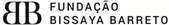 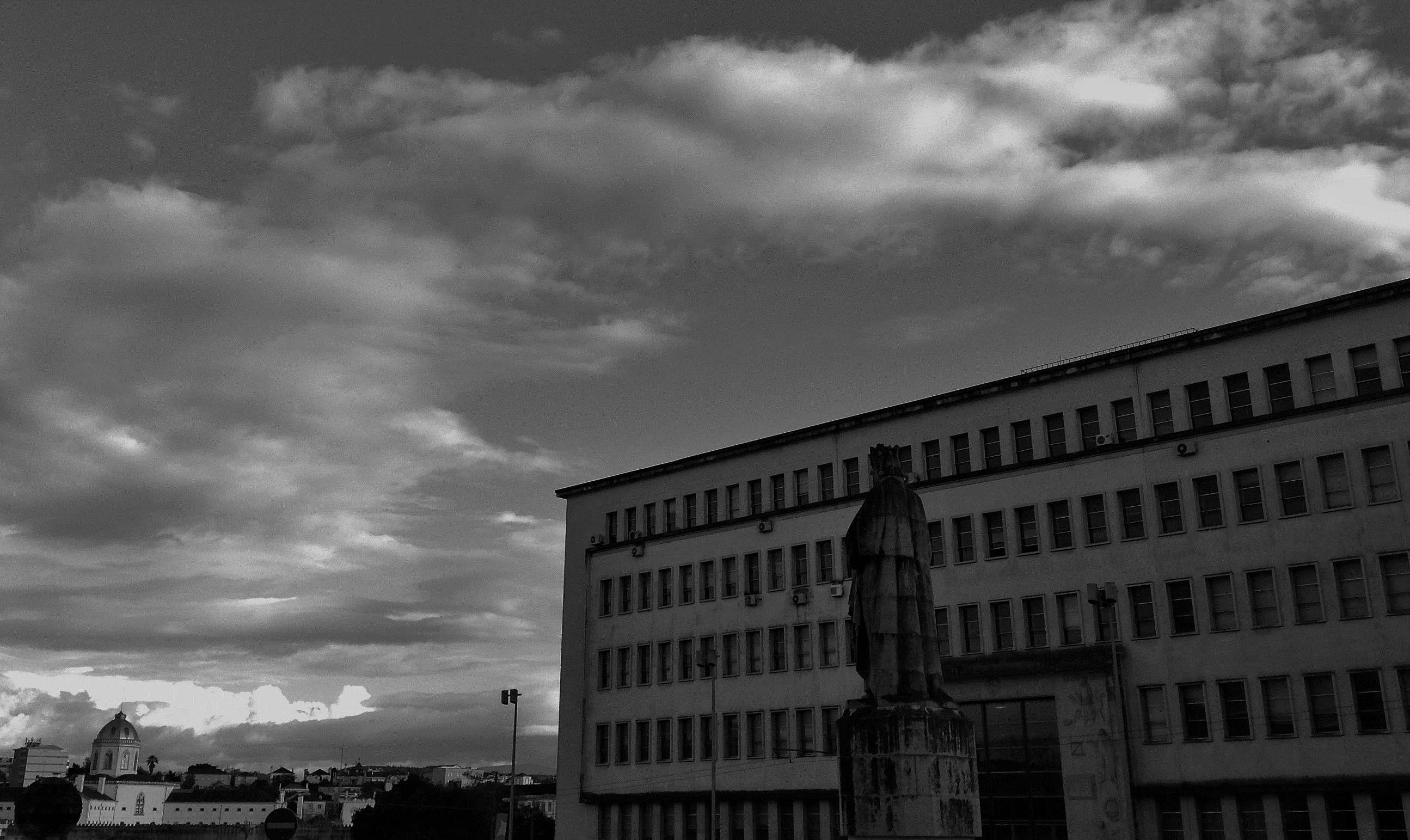 PRINCÍPIOS DAS NAÇÕES UNIDAS PARA O IDOSO
Resolução 46/91
Aprovada na Assembleia Geral das Nações Unidas  16/12/1991
INDEPENDÊNCIA; PARTICIPAÇÃO: ASSISTÊNCIA; REALIZAÇÂO PESSOAL; DIGNIDADE
Tipologia dos serviços Prestados
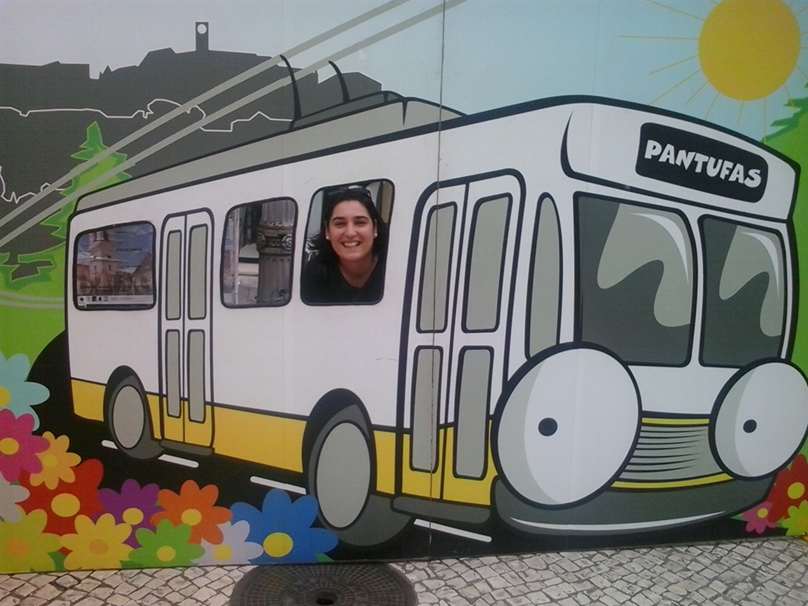 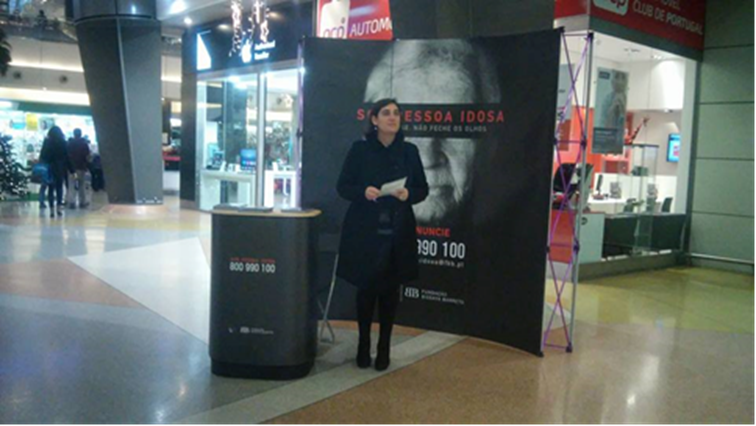 Acções de sensibilização para a problemática
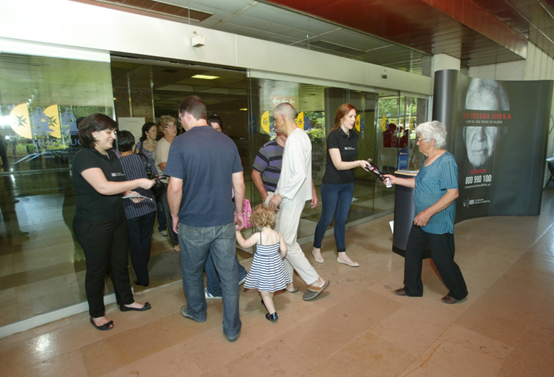 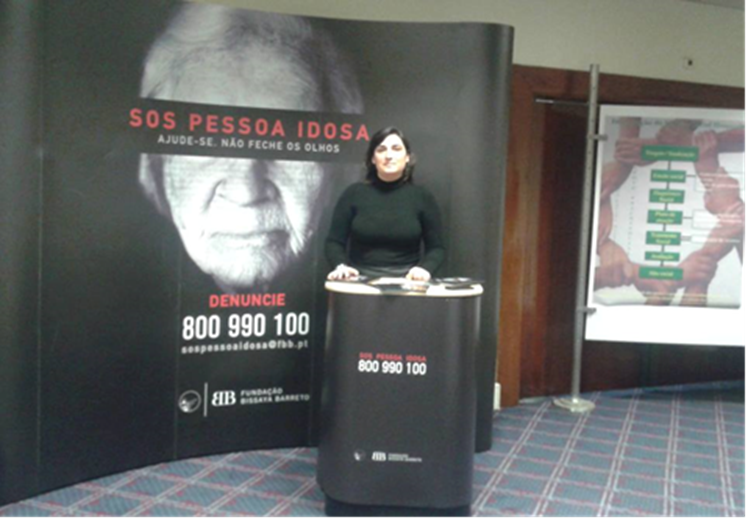 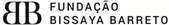 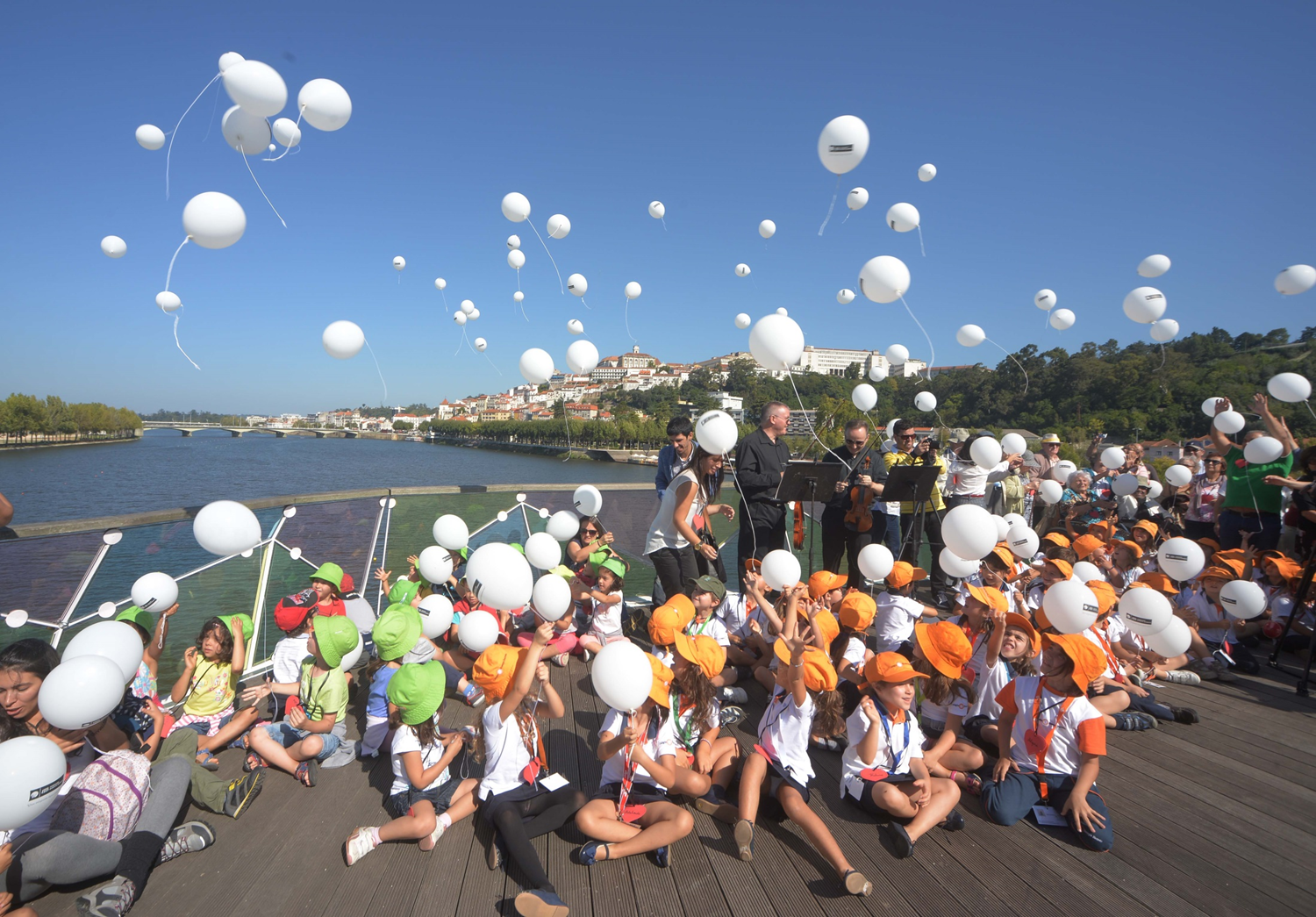 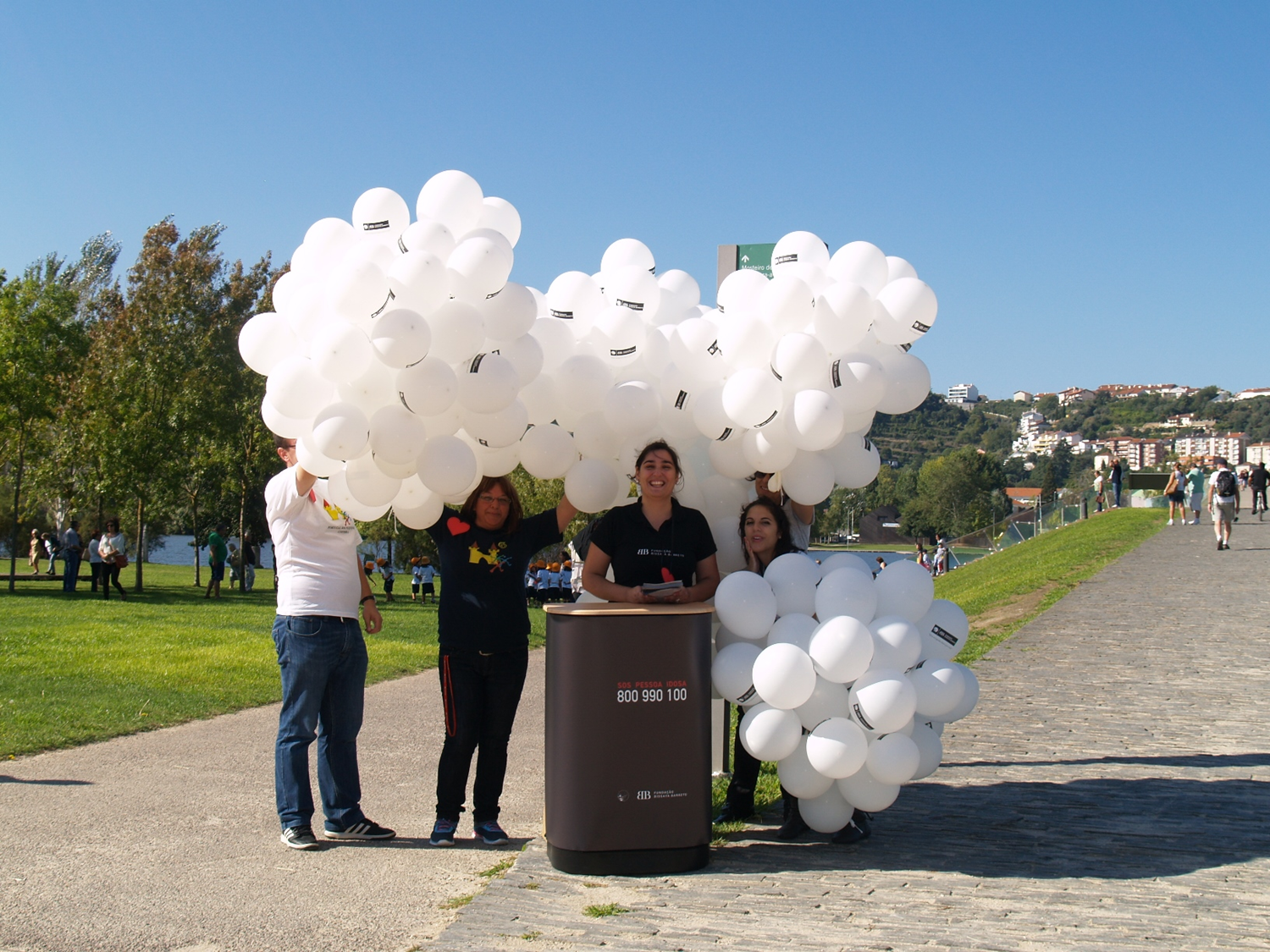 Acções de divulgação do serviço
Público em geral – Espaços de grande afluência de público  
Profissionais de Saúde – Centros de saúde de Coimbra; reuniões científicas
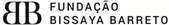 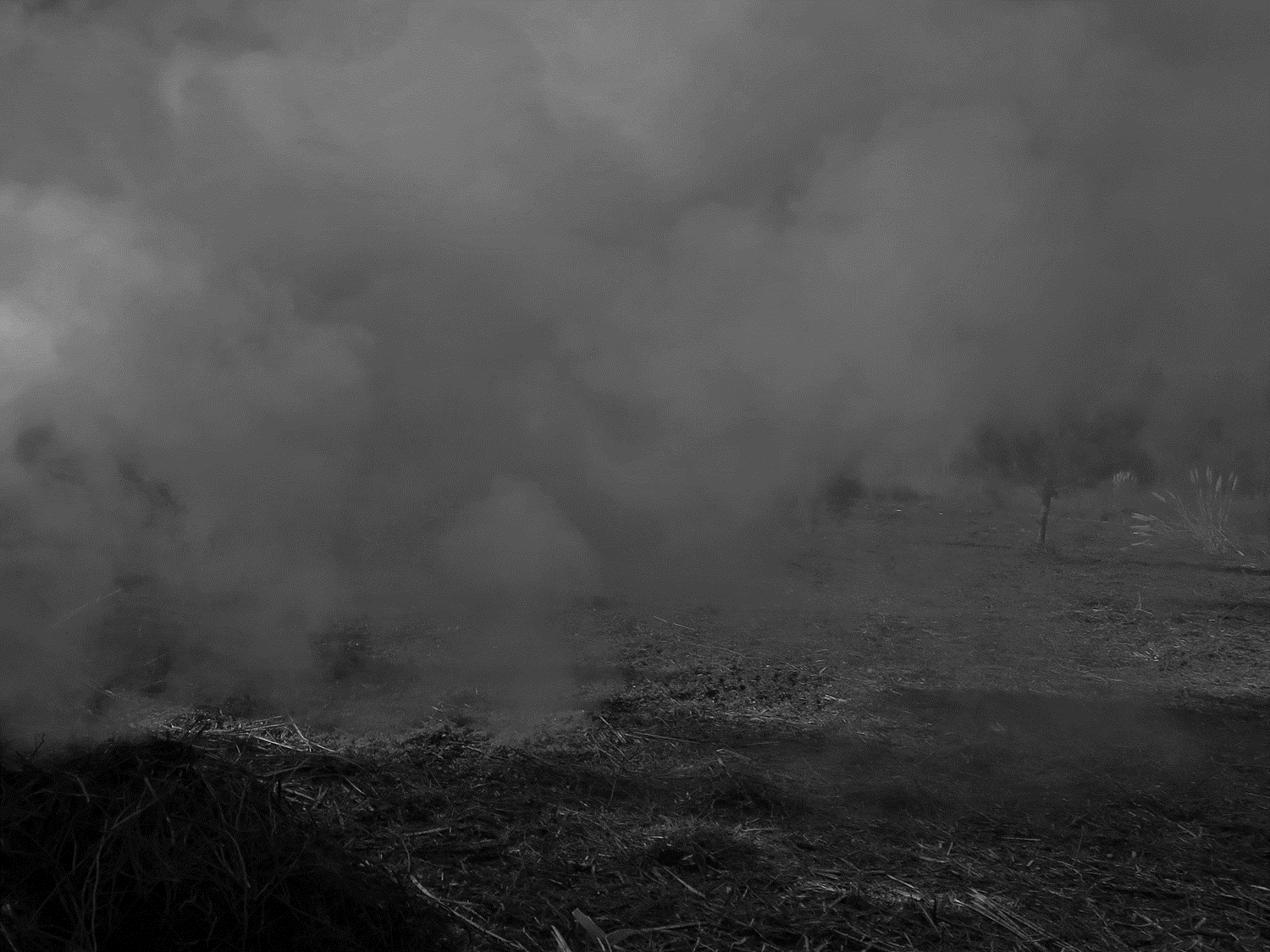 Tipologia dos serviços Prestados
Atendimento telefónico, presencial, email
Receber chamadas telefónicas para uma escuta activa, esclarecimento e apoio a vítimas de violência, através do telefone (800 990 100), que garante o anonimato das pessoas que apelam.
Realizar atendimentos directos onde o utente poderá expor 
a sua situação num atendimento personalizado ou no seu domicílio.
Promover sessões de mediação familiar para cooperar, de forma confidencial e no respeito pela família, na construção de um acordo que melhor satisfaça os interesses das pessoas envolvidas.
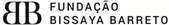 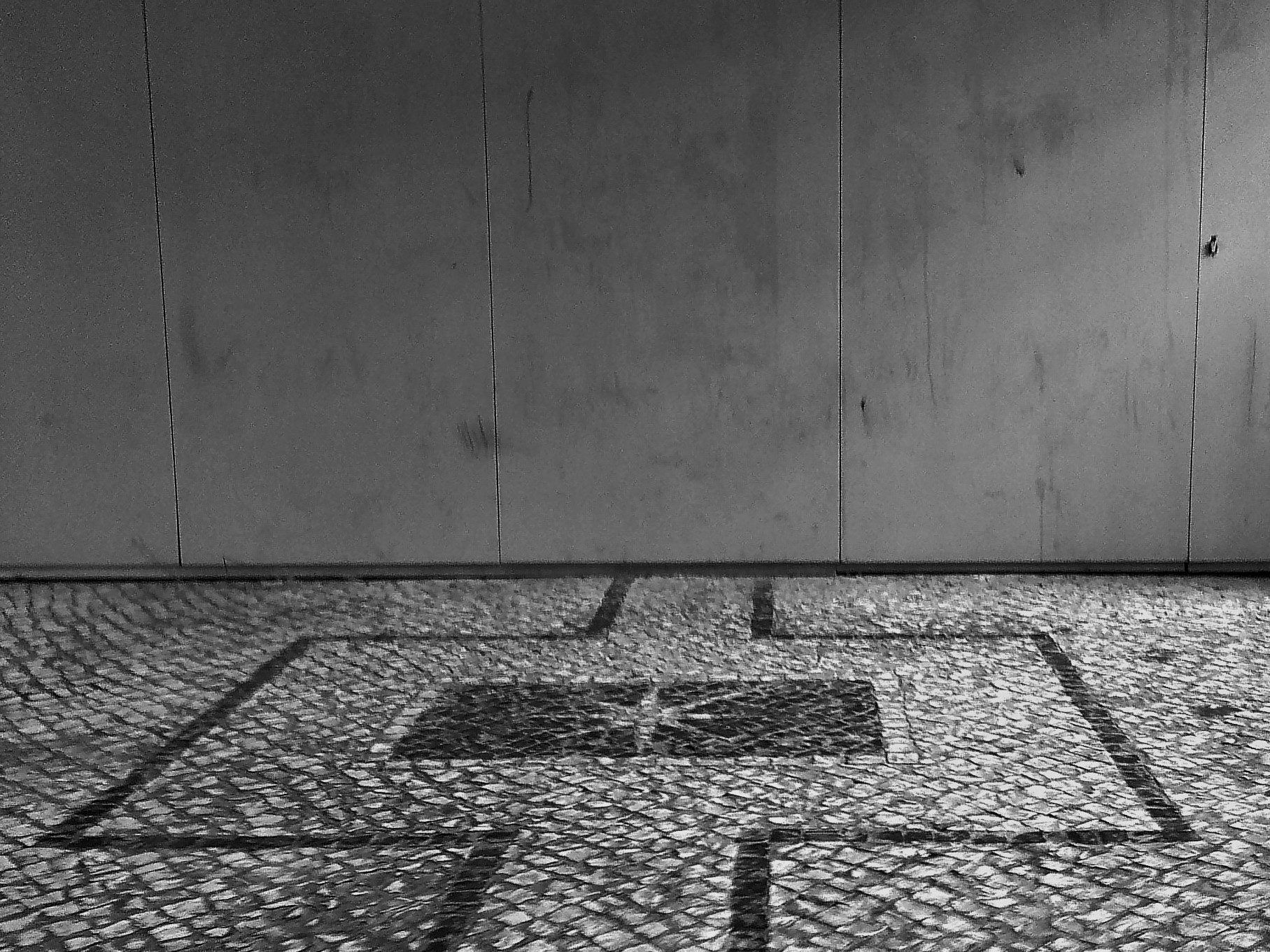 Co-organização do VI Encontro do Grupo Violência 
“Proximidade, Intimidade, Intencionalidade e Violência ;  
 Representação e participação na Agência do Trauma – subgrupo Violência contra Idosos
Integração do Serviço na Rede Nacional de Apoio a Vitimas da Comissão para 
a Igualdade de Género ;
Realização de acções de sensibilização e de formação a 
técnicos superiores das Ciências Sociais ;
	
Realização de Formação profissional aos elementos da equipa ;
	
Reelaboração do “Processo Único da Vítima”;
Construção de base de dados;
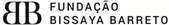 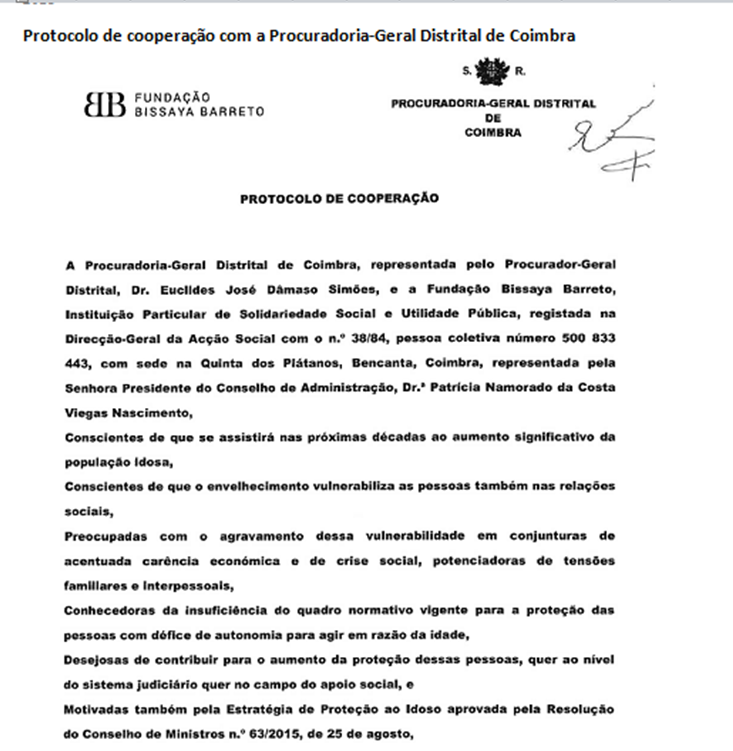 Setembro
2015
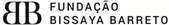 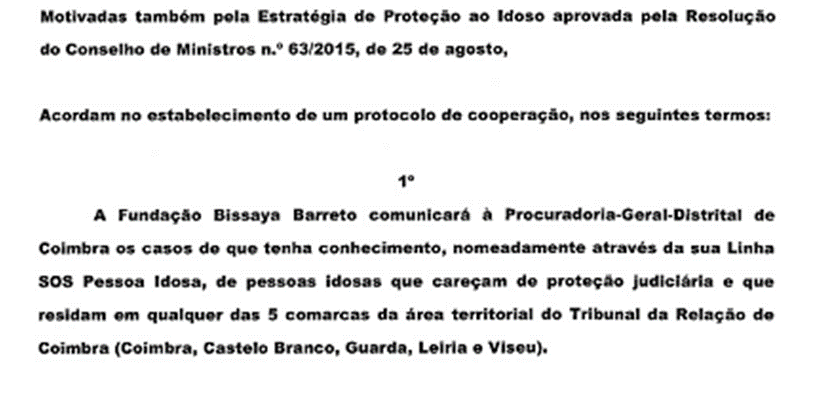 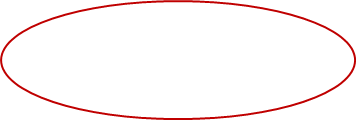 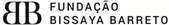 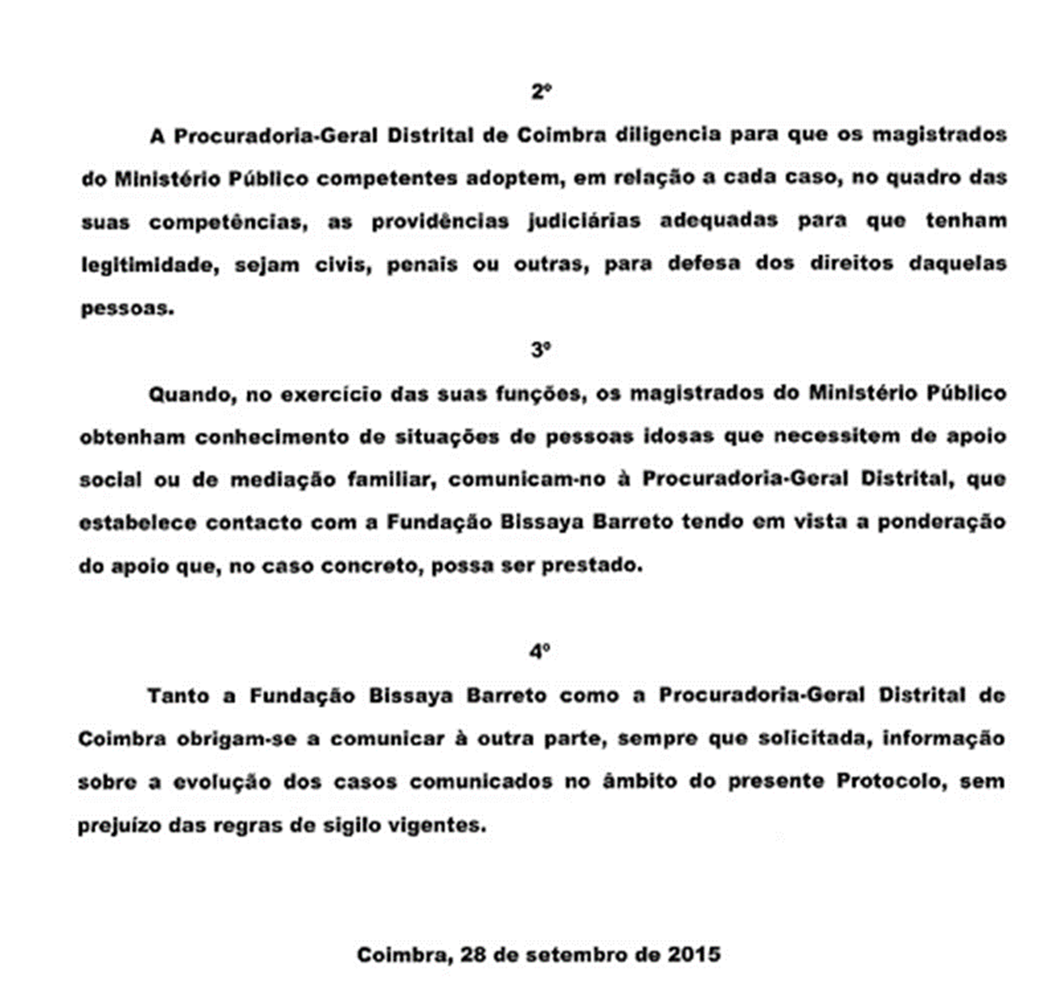 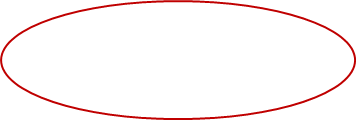 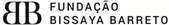 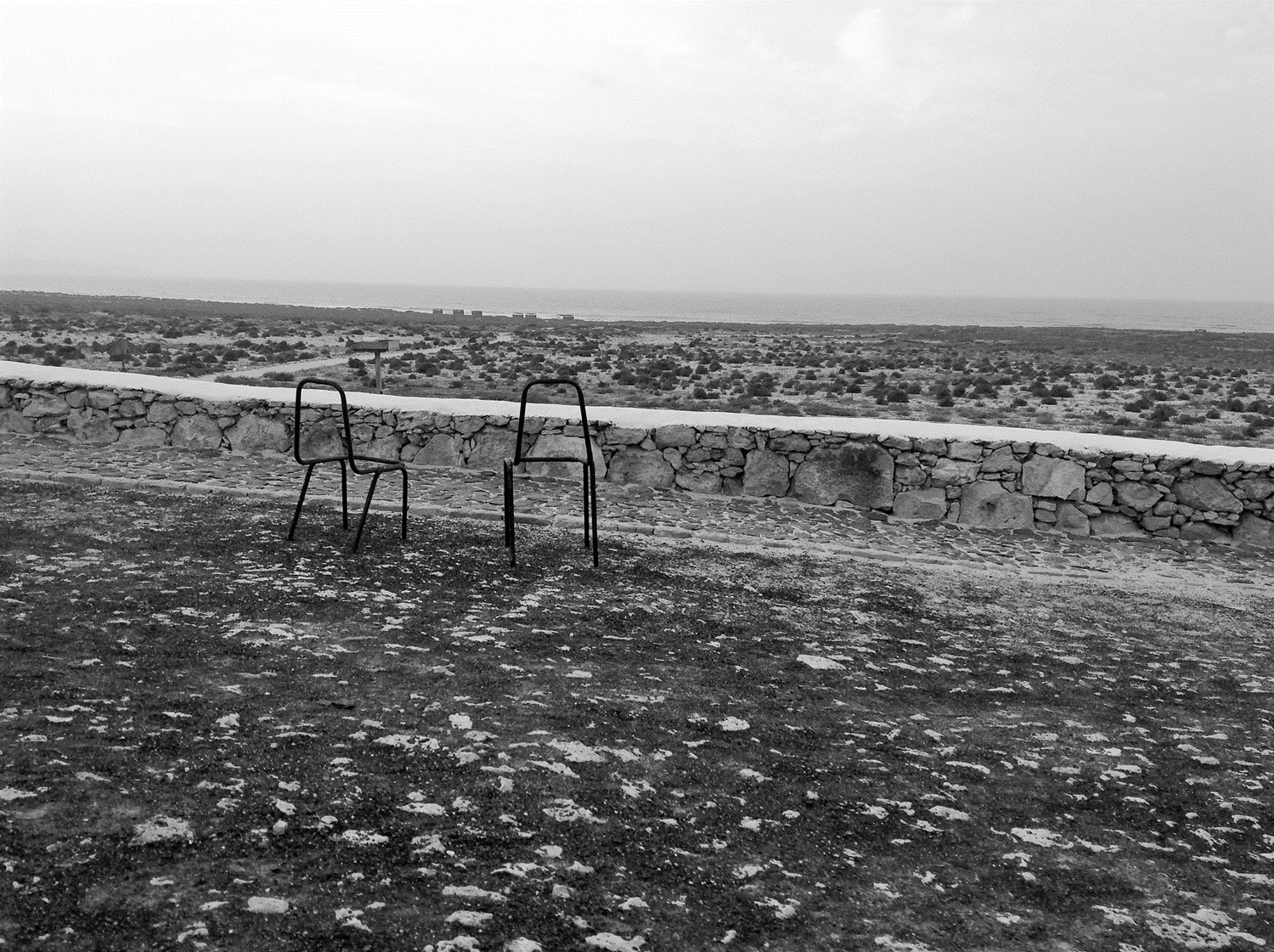 1,5 ANOS
250 apelos
94 processos por Violência contra a Pessoa Idosa
530 contactos
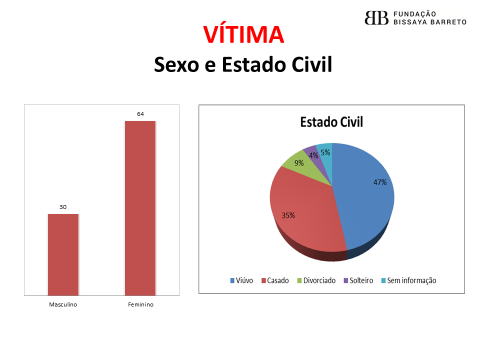 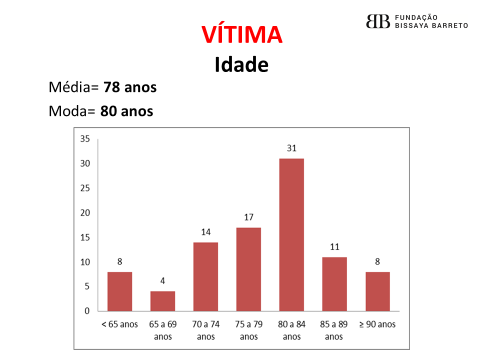 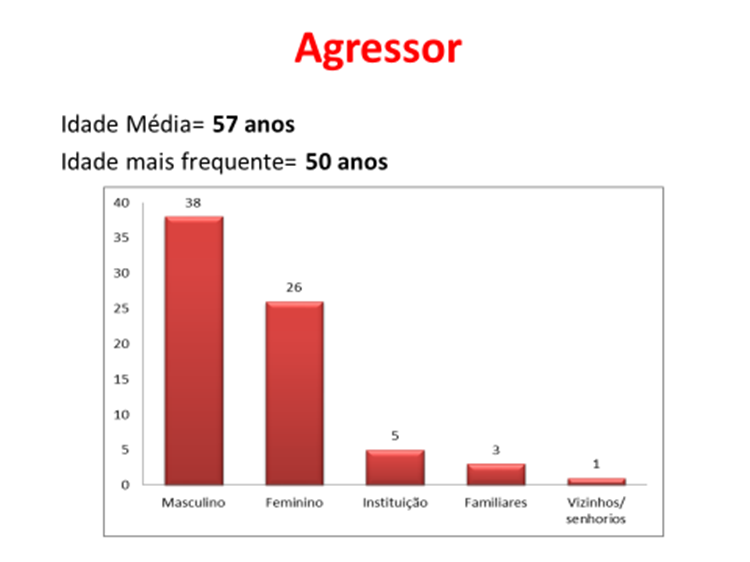 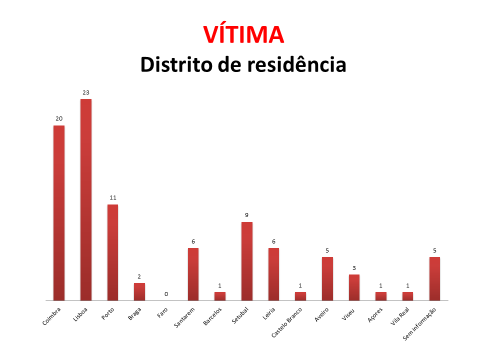 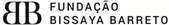 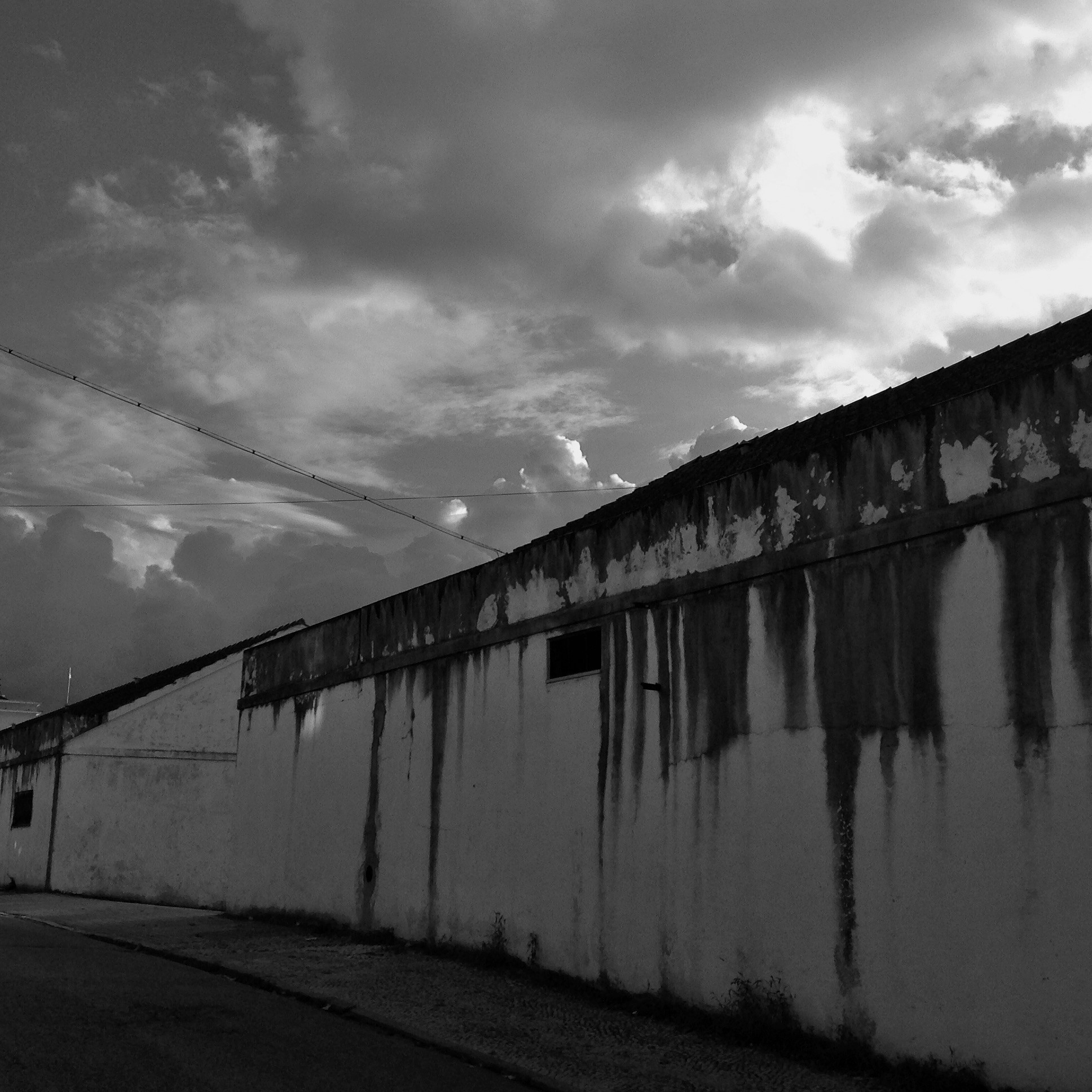 Contactar a rede formal da pessoa idosa 
Informar da situação, pedir avaliação, solicitar informação
Monitorizar o feed back dado
Denúncia para o Ministério Público
Solicitar ajuda à Procuradoria -Geral Distrital de Coimbra
Reuniões periódicas com a Procuradoria-Geral Distrital de Coimbra
Reuniões periódicas com a Procuradoria Geral Distrital de Coimbra
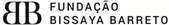 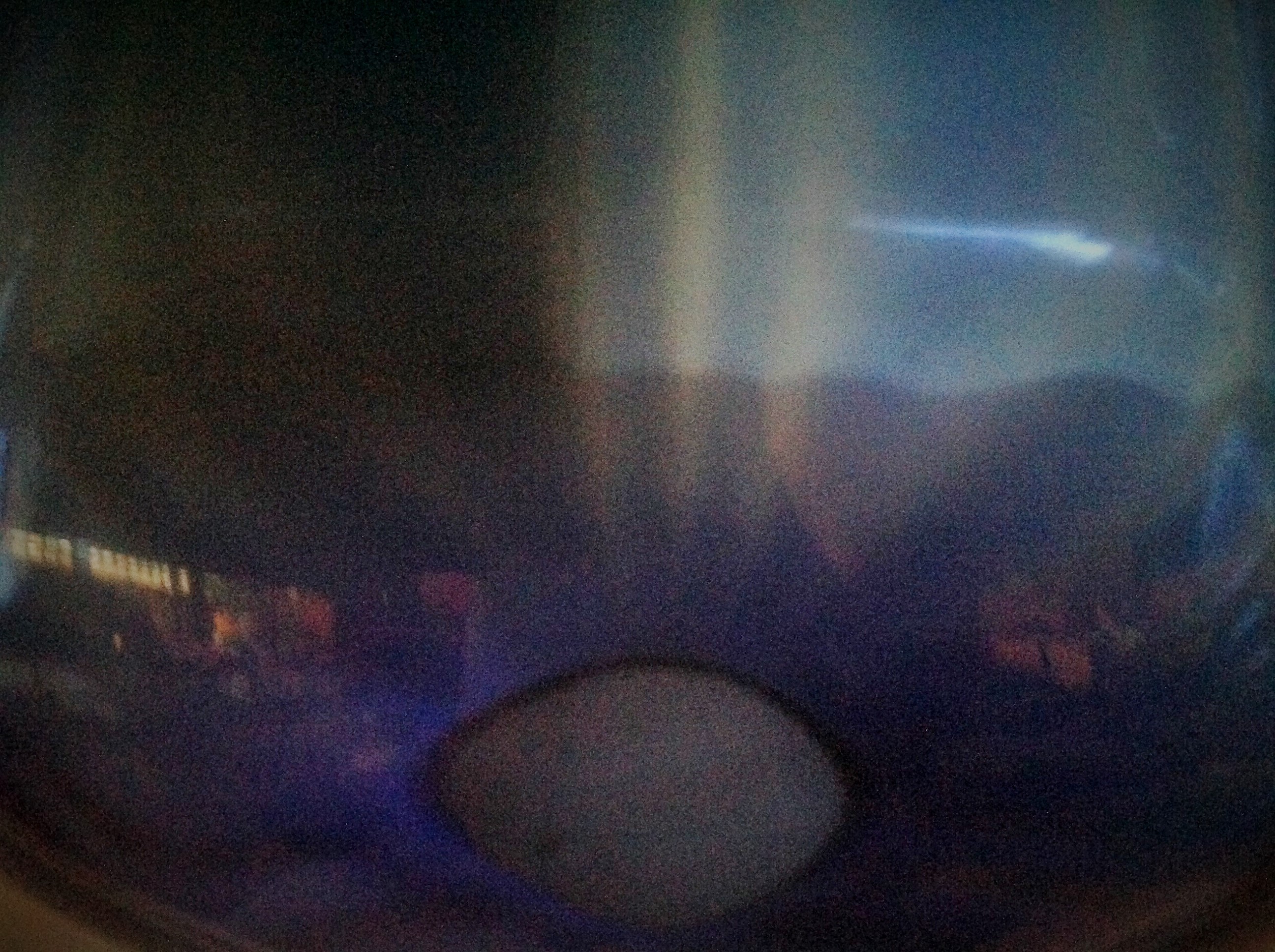 SOS PESSSOA IDOSA – activa os serviços da Pessoa Idosa servindo de canal de comunicação entre eles
Elencar e activar a comunicação entre sectores serviços que têm um papel central 
na prevenção, identificação e intervenção na Violênca Contra a Pessoa Idosa
Elaborar Mapa de rede de Serviços da Pessoa Idosa
Sinalizar e pedir a intervenção célere dos serviços identificados considerados pertinentes
Agilizar a comunicação entre diferentes serviços, saúde, segurança social, justiça, IPSS
Denunciar  ao Ministério Público
Feed back actualizado das abordagens multissectoriais – organizar e coordenar acções desenvolvidas pelos serviços, comunicando, em tempo real e útil o que está a ser feito e o que ainda será necessário fazer.
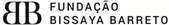 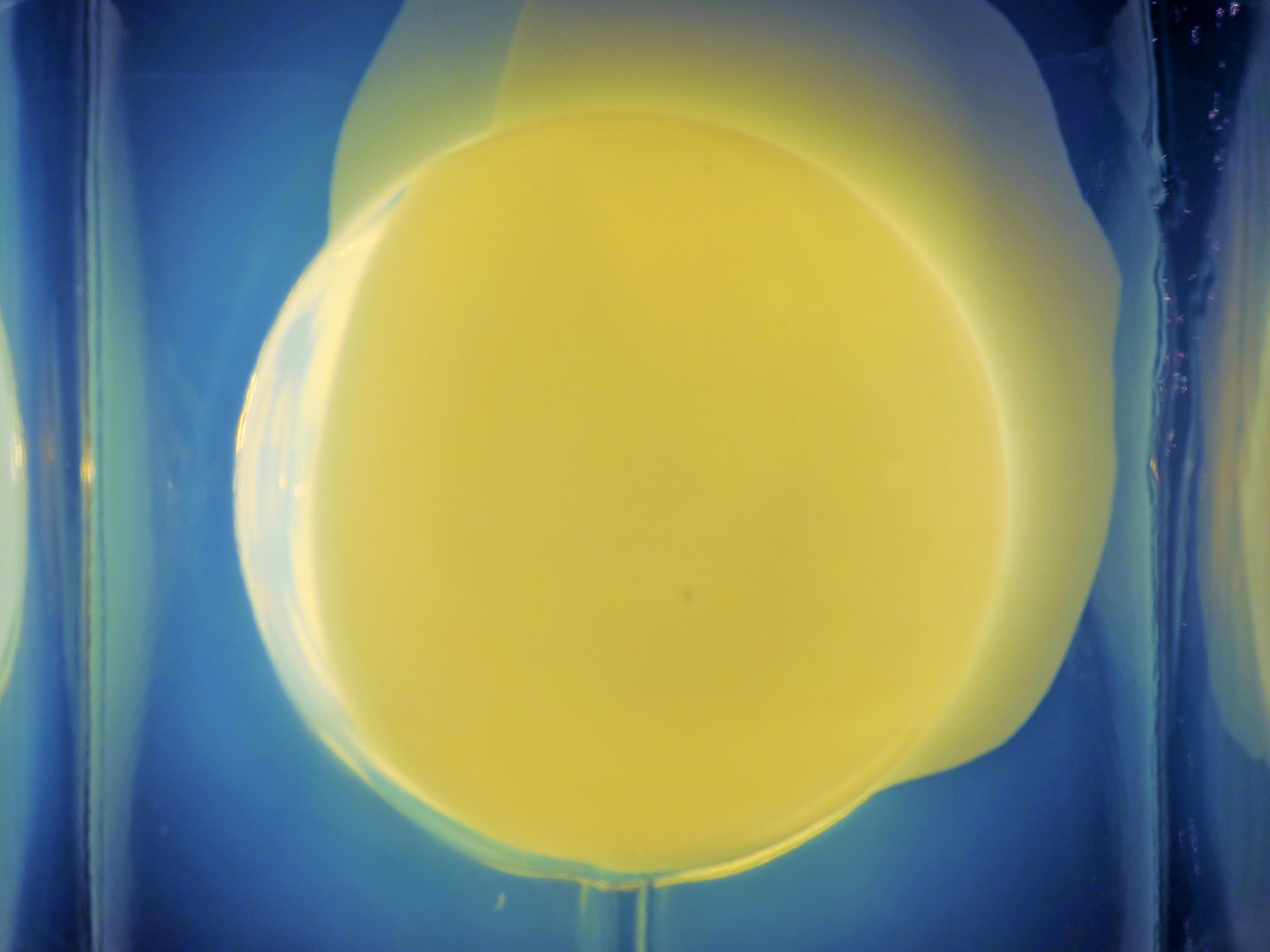 Educação para os direitos humanos
Mudança da moratória social do idoso
Sensibilização para a Violência contra a Pessoa Idosa
Cooperação entre diferentes sectores – Saúde, Justiça,
 Segurança Social – vasos comunicantes, bases de dados 
conjunta, Plataforma comum para a Violência.
Alteração legislativa do actual 
Código Civil.
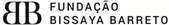 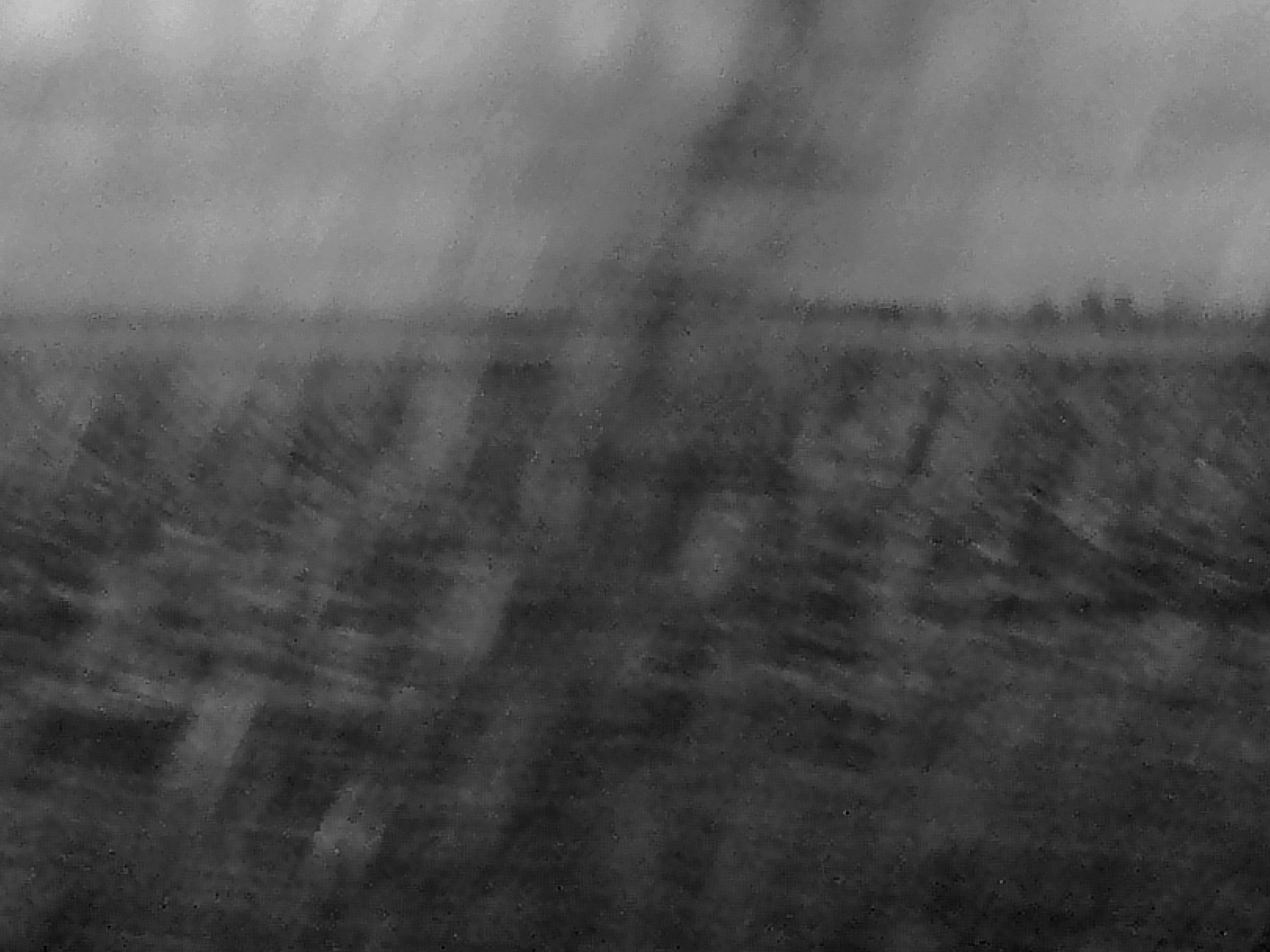 Era uma vez um grupo de pessoas que tinham por nomes
Ninguém, Alguém, Não Importa Quem, Todos e Cada Um.
Havia uma tarefa importante a cumprir e Todos estava (m) certo(s) que Alguém se 
ocuparia dela.
Não Importa Quem tê-la-ia feito mas Ninguém não se disponibilizou.
Alguém aborreceu-se já que se tratava de uma tarefa de Todos.
Cada Um pensou que Não Importa Quem poderia Tê-la feito mas Ninguém percebeu
que Todos não o faria (m).
Daqui resultou que Cada Um acusou Alguém, já que Ninguém não fez a tarefa que 
Não Importa Quem poderia ter realizado.
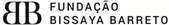 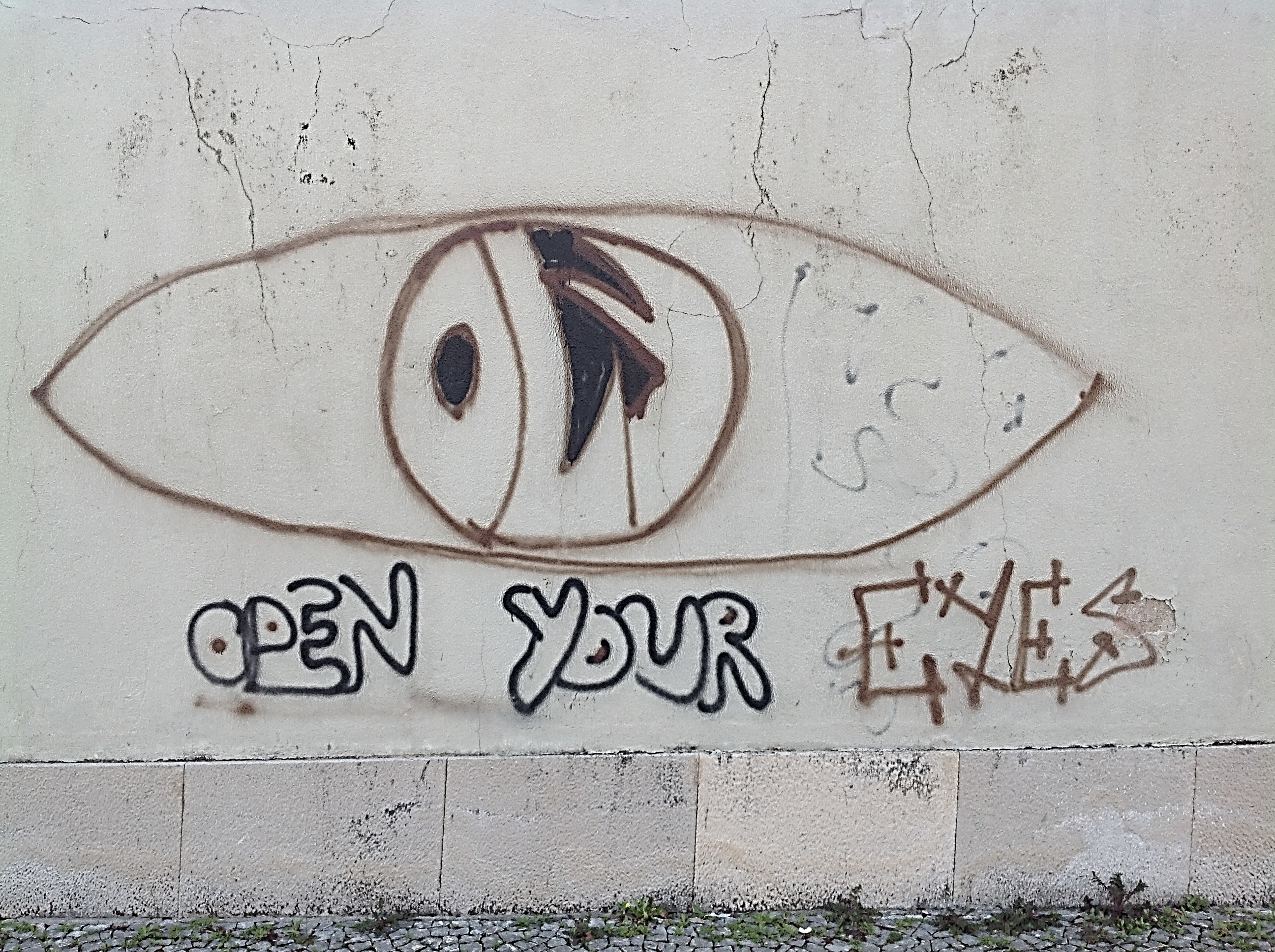 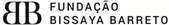 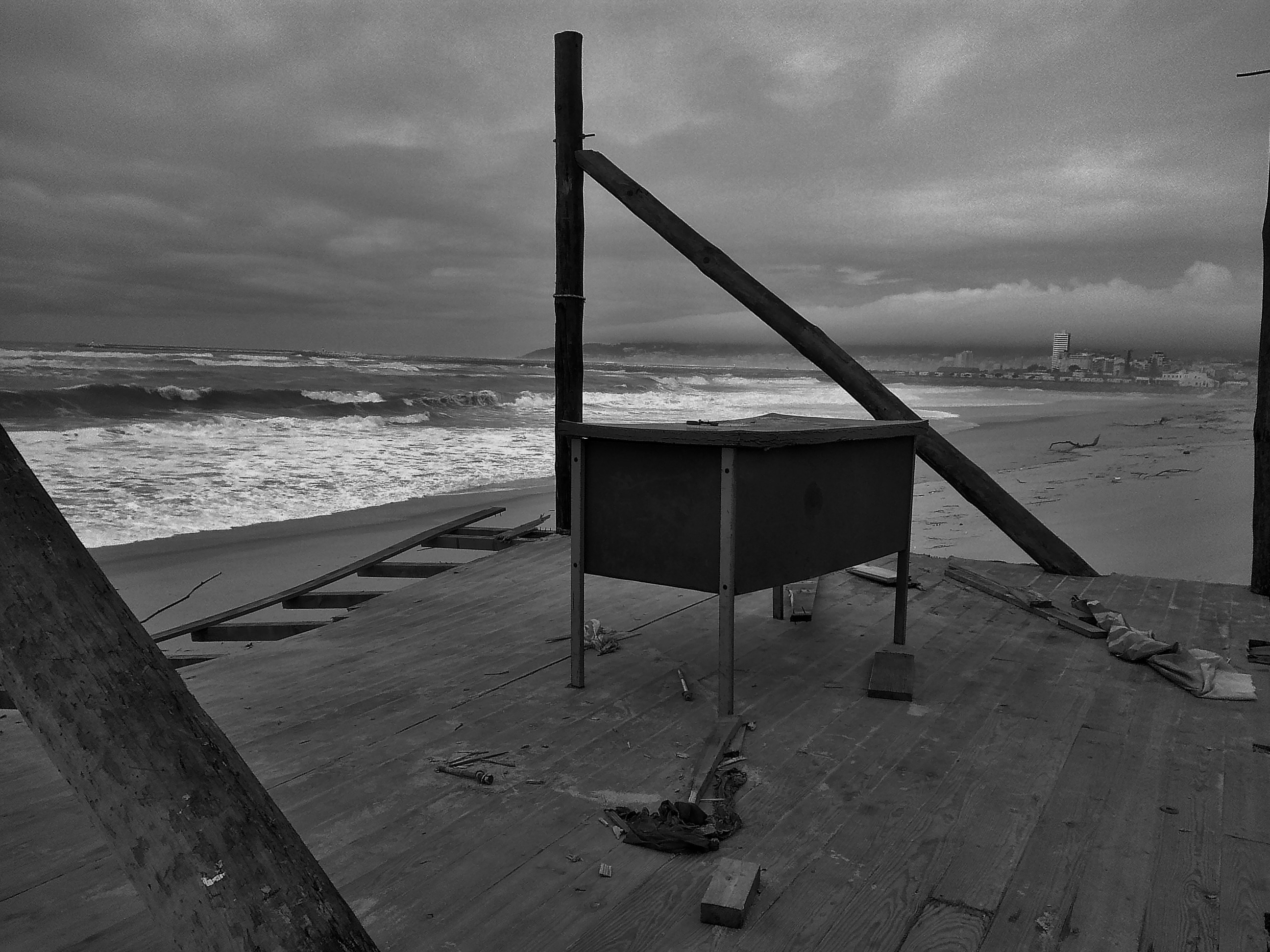 Cada um de nós é responsável 
pela passividade , silêncio e
desrespeito
perante os direitos da pessoa idosa.
Na família, na cidade, na estrada, 
enquanto profissionais
temos de ter uma postura com mais
sensibilidade e pró-actividade.
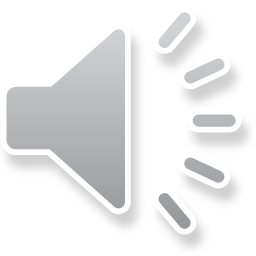 O Consórcio AGEING @ Coimbra pode também aqui ser um exemplo
de boas práticas, pressionando o poder político para a alteração do
Código Civil e implementando vias de comunicação entre os diferentes
Serviços/sectores, priorizando a resposta a qualquer situação de Violência
Contra a Pessoa Idosa.
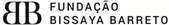 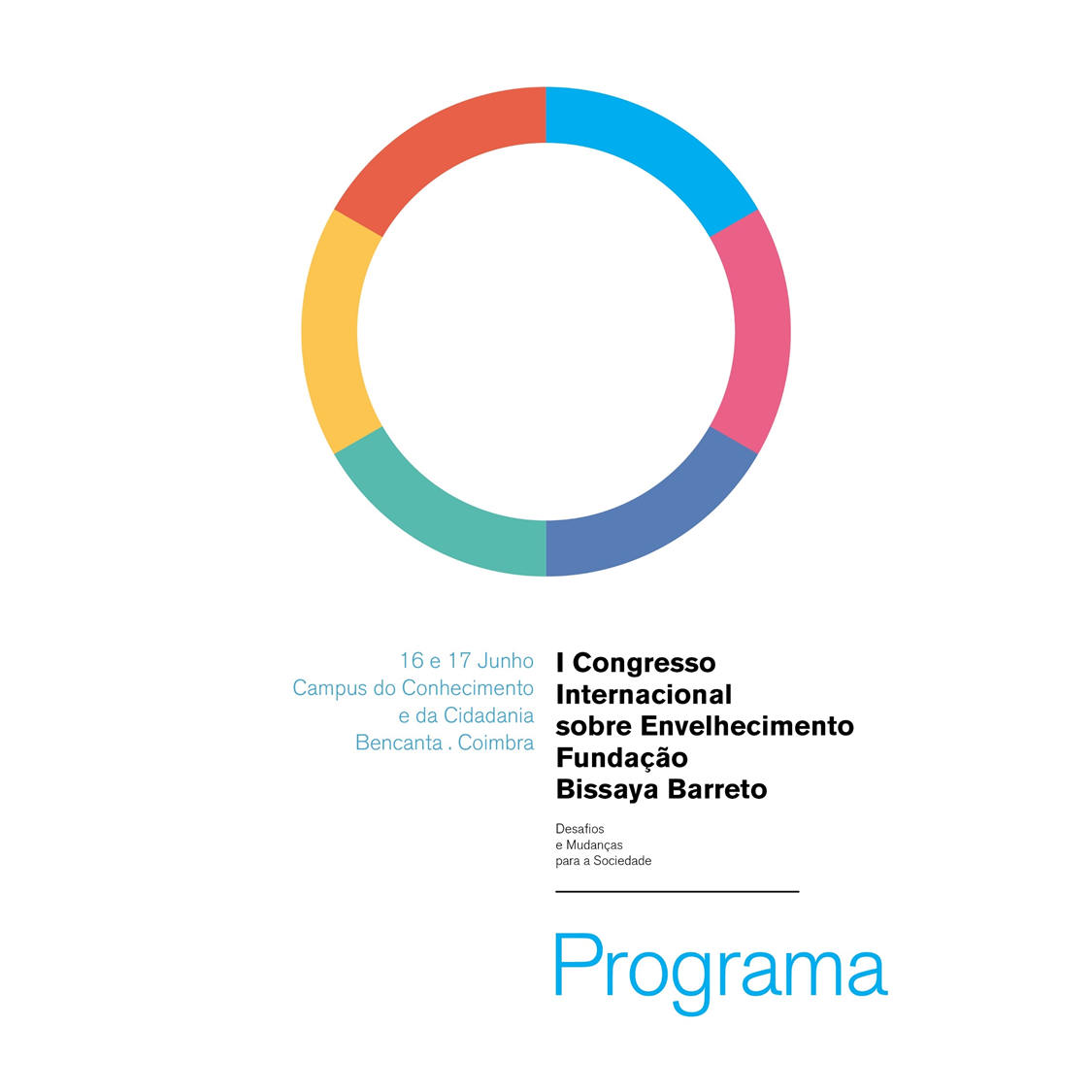 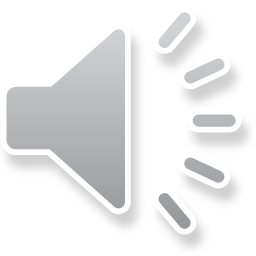 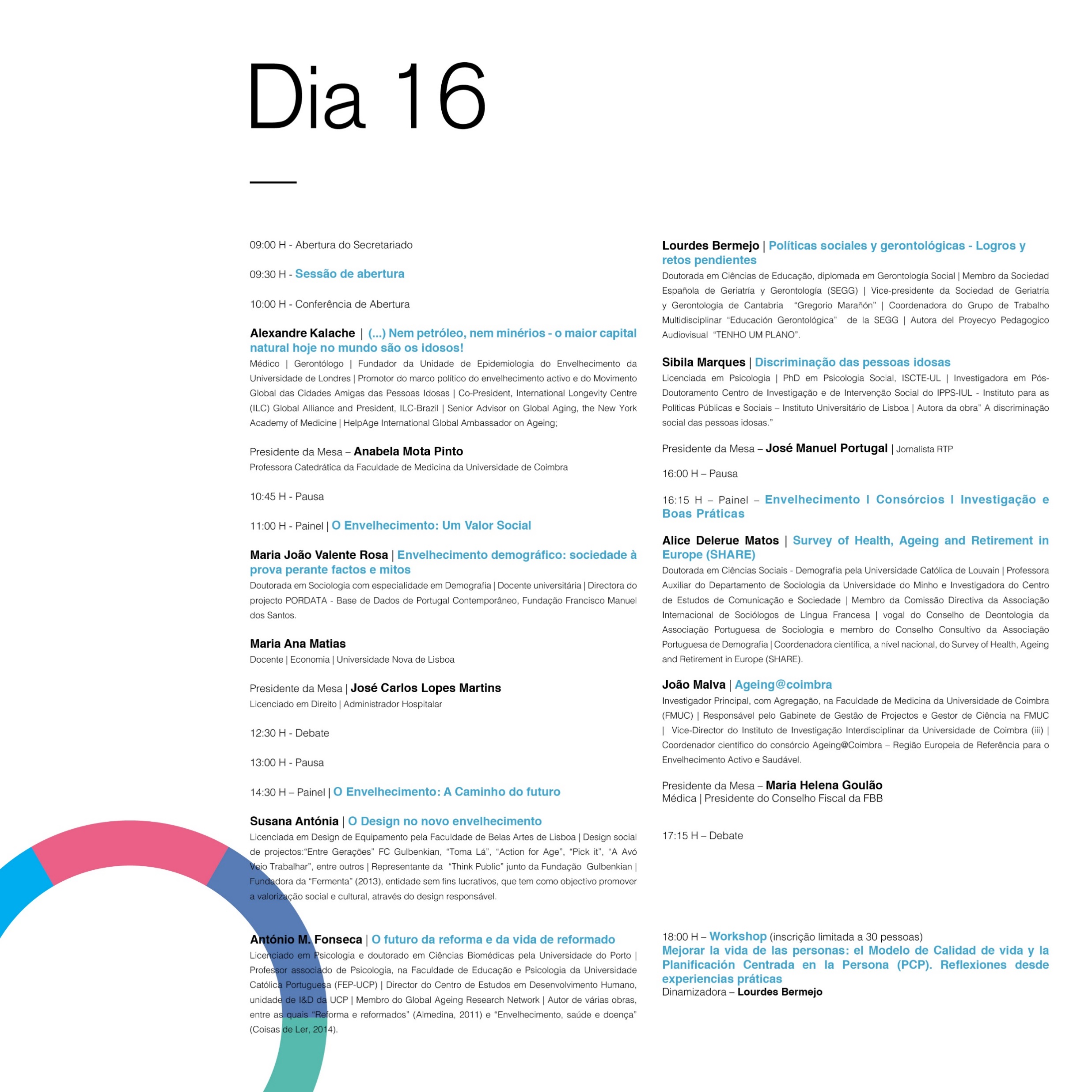 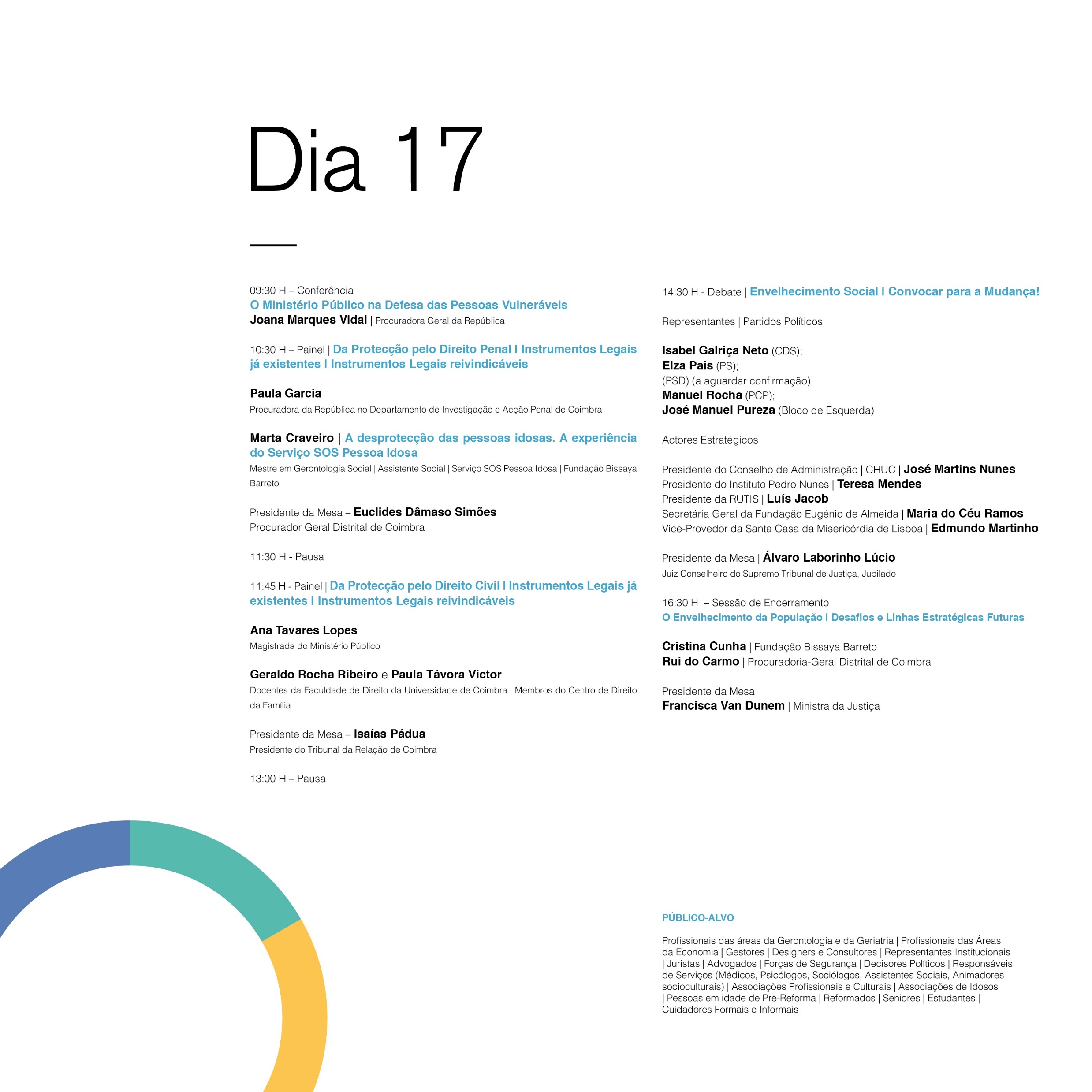 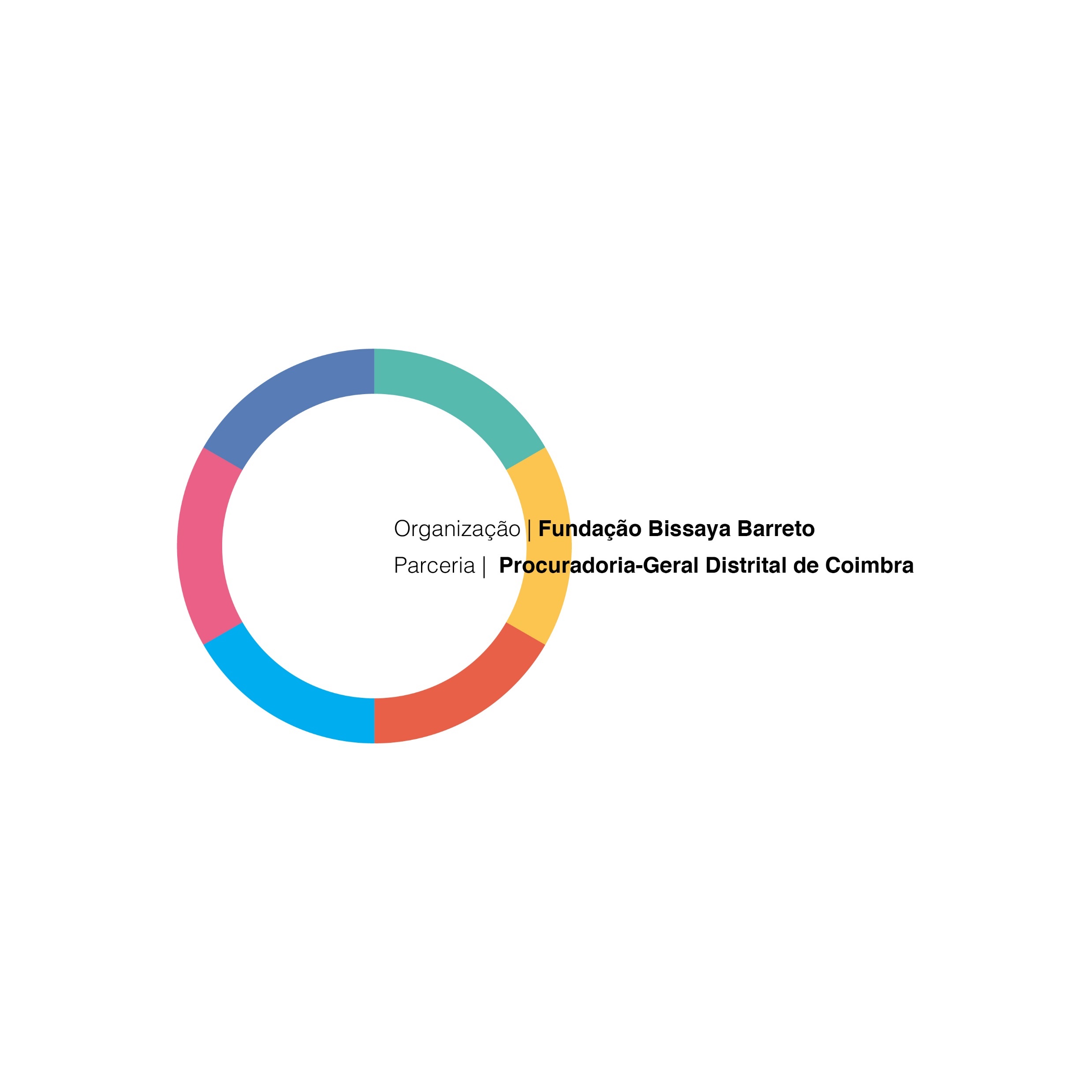 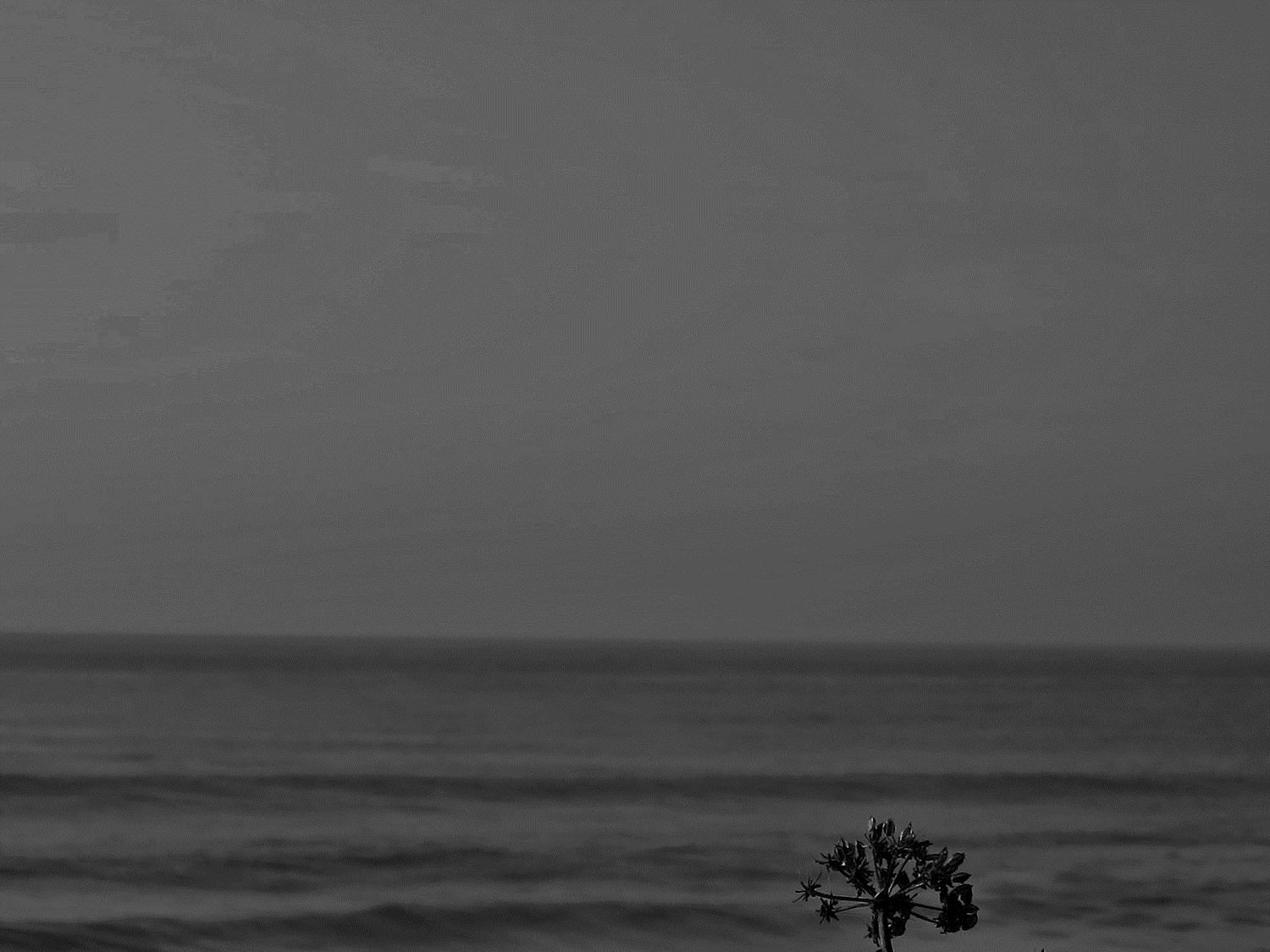 “I'll be your mirror
Reflect what you are in case you don't know
I'll be the wind, the rain and the sunset
The light on your door to show that you are home
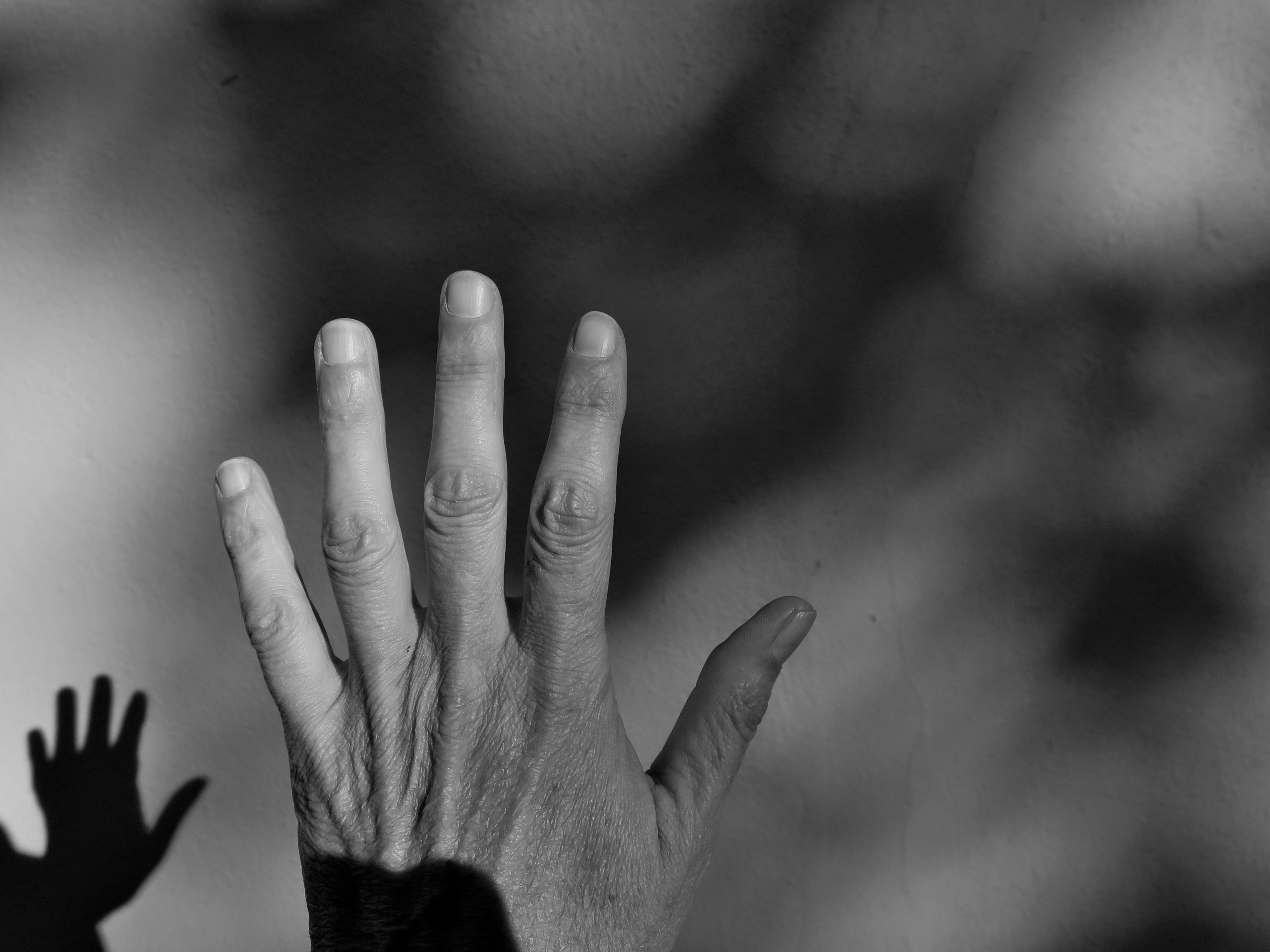 When you think the night has seen your mind
That inside you're twisted and unkind
Let me stand to show that you are blind
Please put down your hands
'Cause I see you
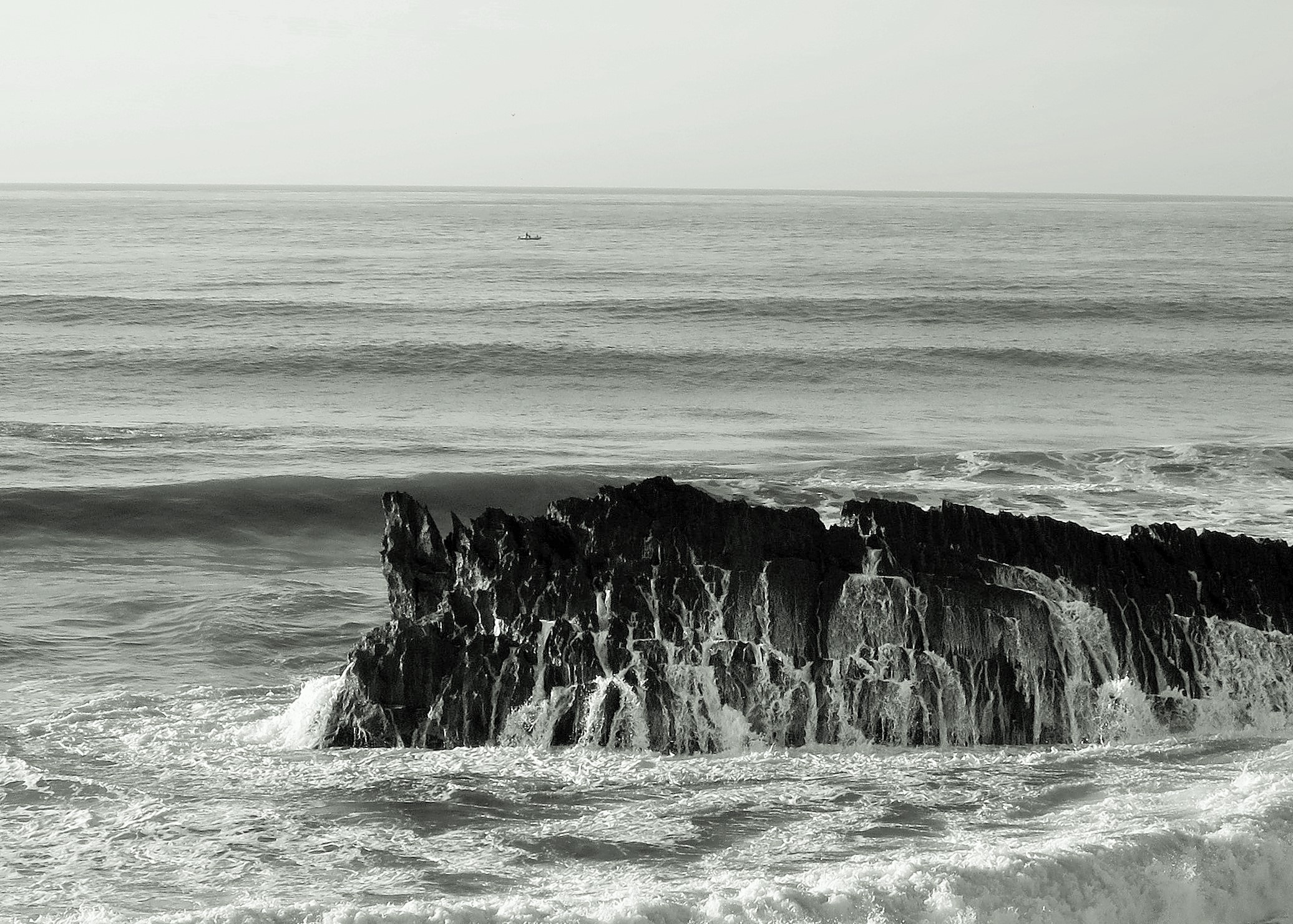 I find it hard to believe you don't know
The beauty you are
But if you don't, let me be your eyes
A hand in the darkness, so you wont be afraid
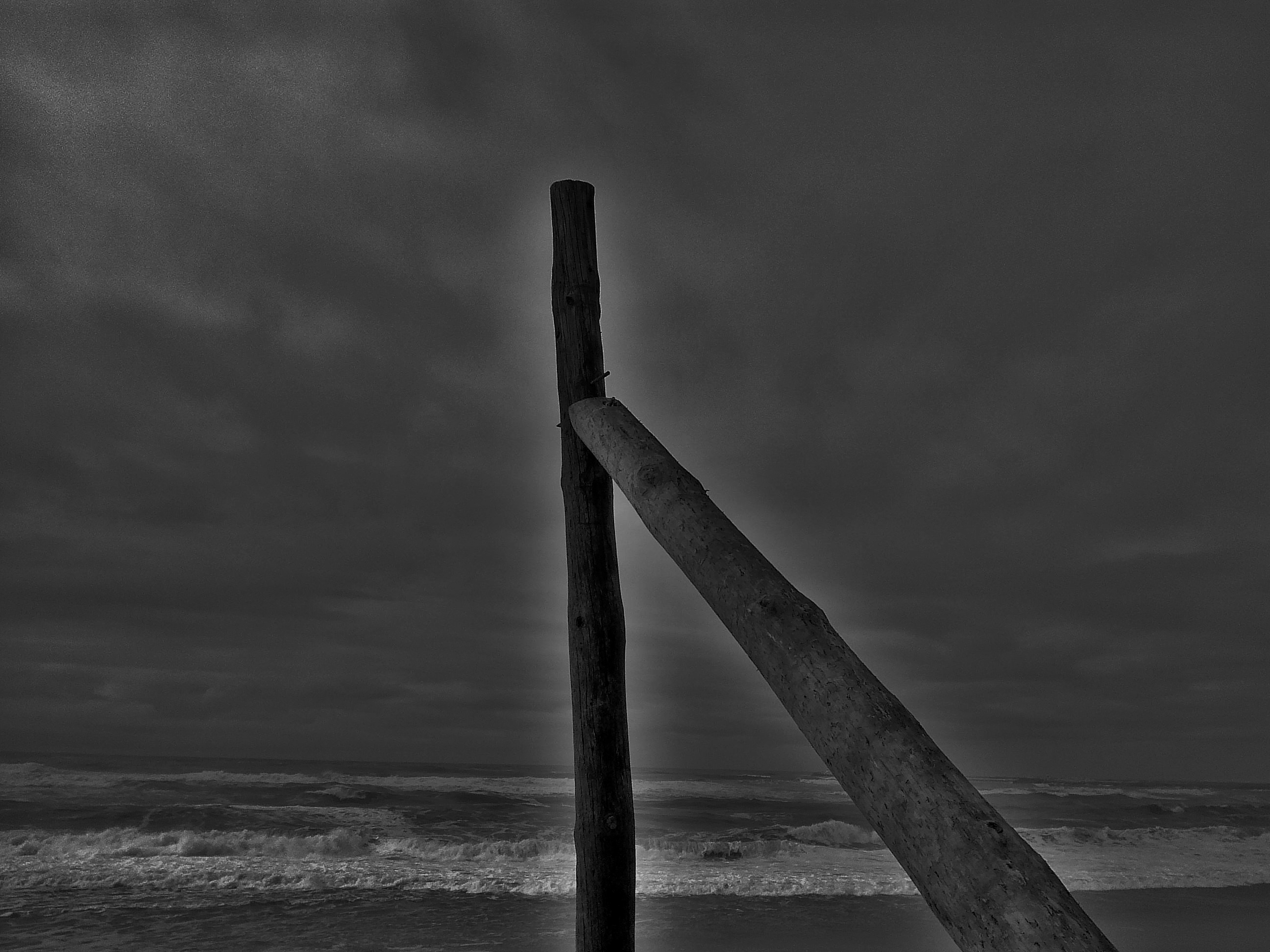 I'll be your mirror
(Reflect what you are)”
      Lou Reed
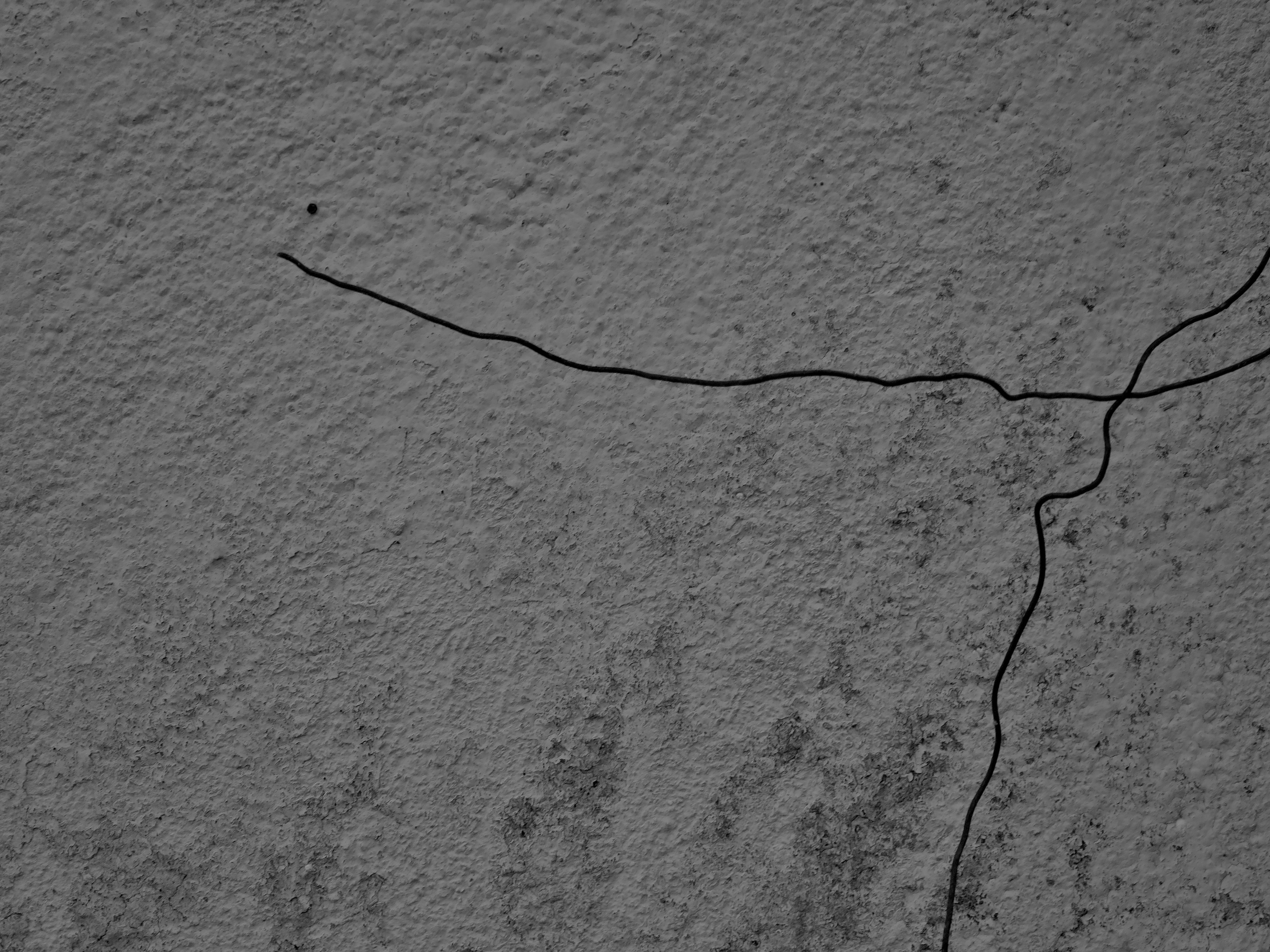 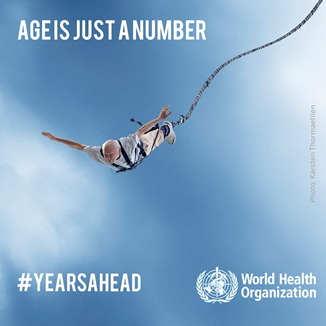 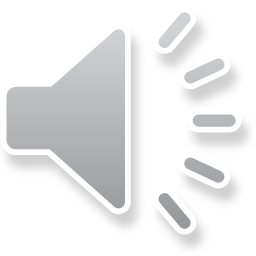 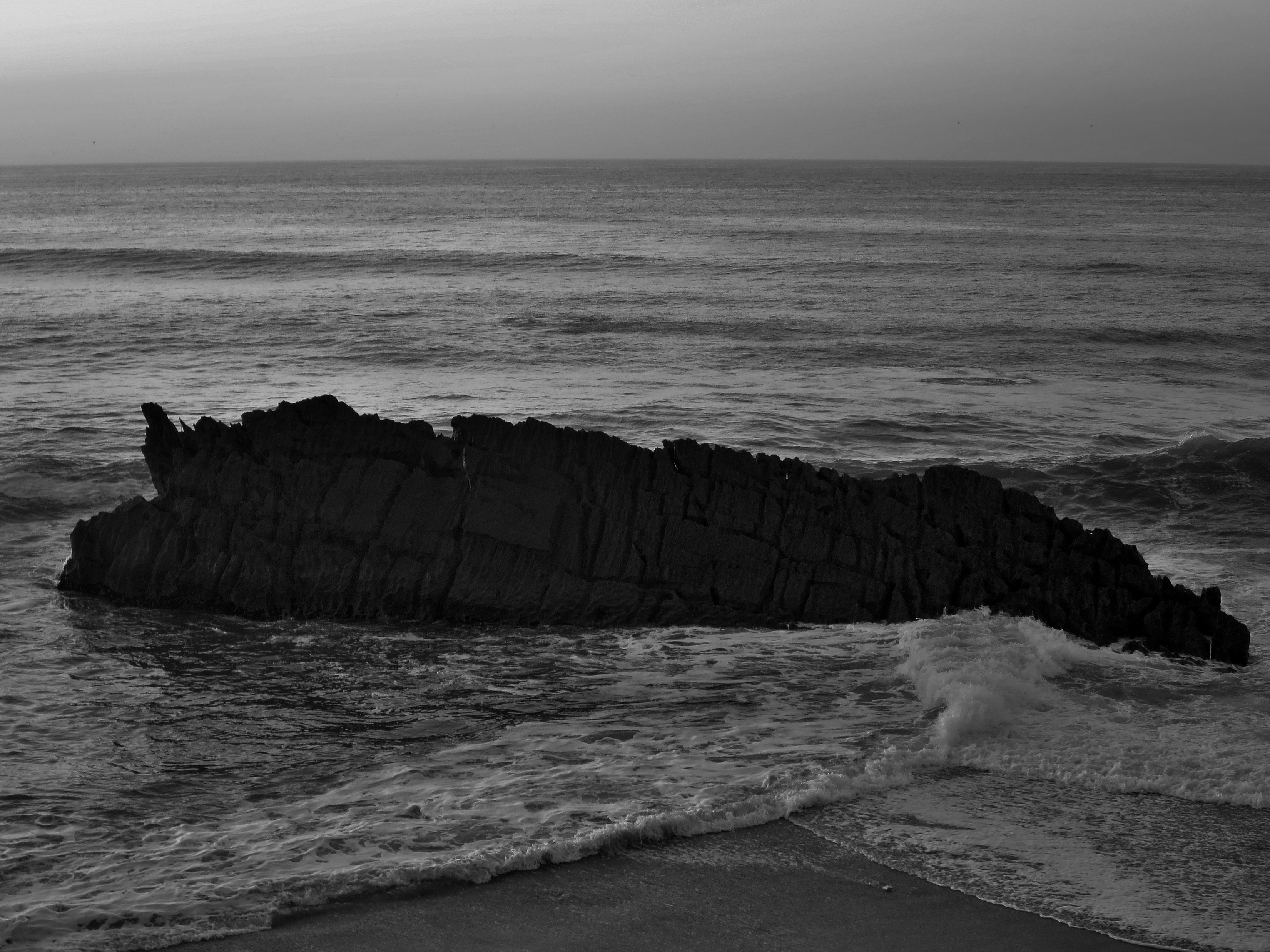 O homem já foi espírito e alma em oposição ao corpo,
 o que reservava espaço privilegiado para a velhice que sabia cultivá-lo;
 já foi razão, abrindo espaço para a modernidade que ressaltou a inteligência
 e subtraiu o lugar dos velhos,
 o corpo já foi máquina, a qual se desgasta com o tempo, sugerindo 
que seja isto o que acontece com o corpo envelhecido,
 e agora ele é mais do que nunca aparência que deve ser conquistada a qualquer custo.
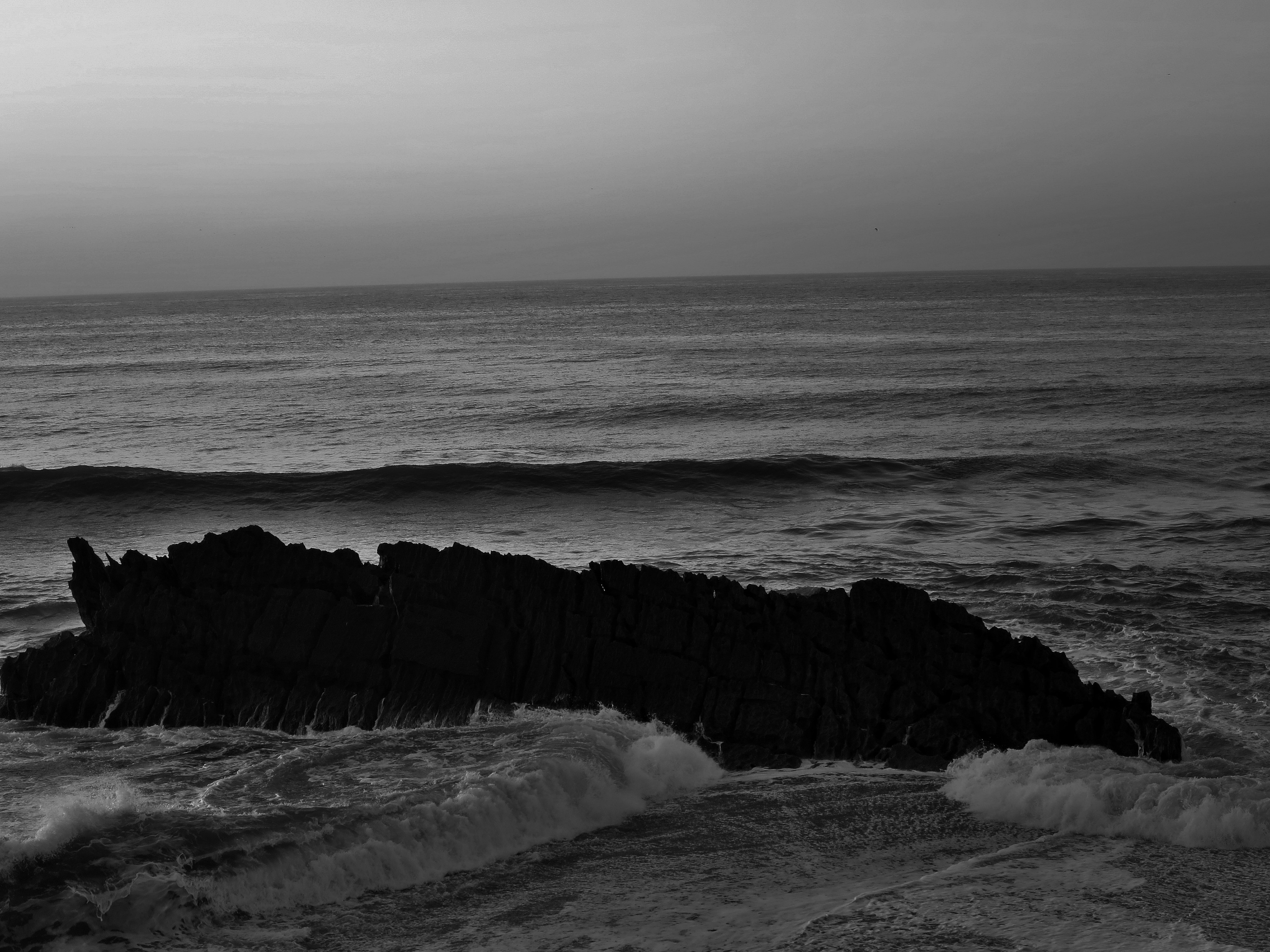 na era da comunicação, ele é o elemento de ligação, 
então corpo é uma forma de relacionar-se, o espaço reaberto para o corpo envelhecido, aquele que engendra relações.
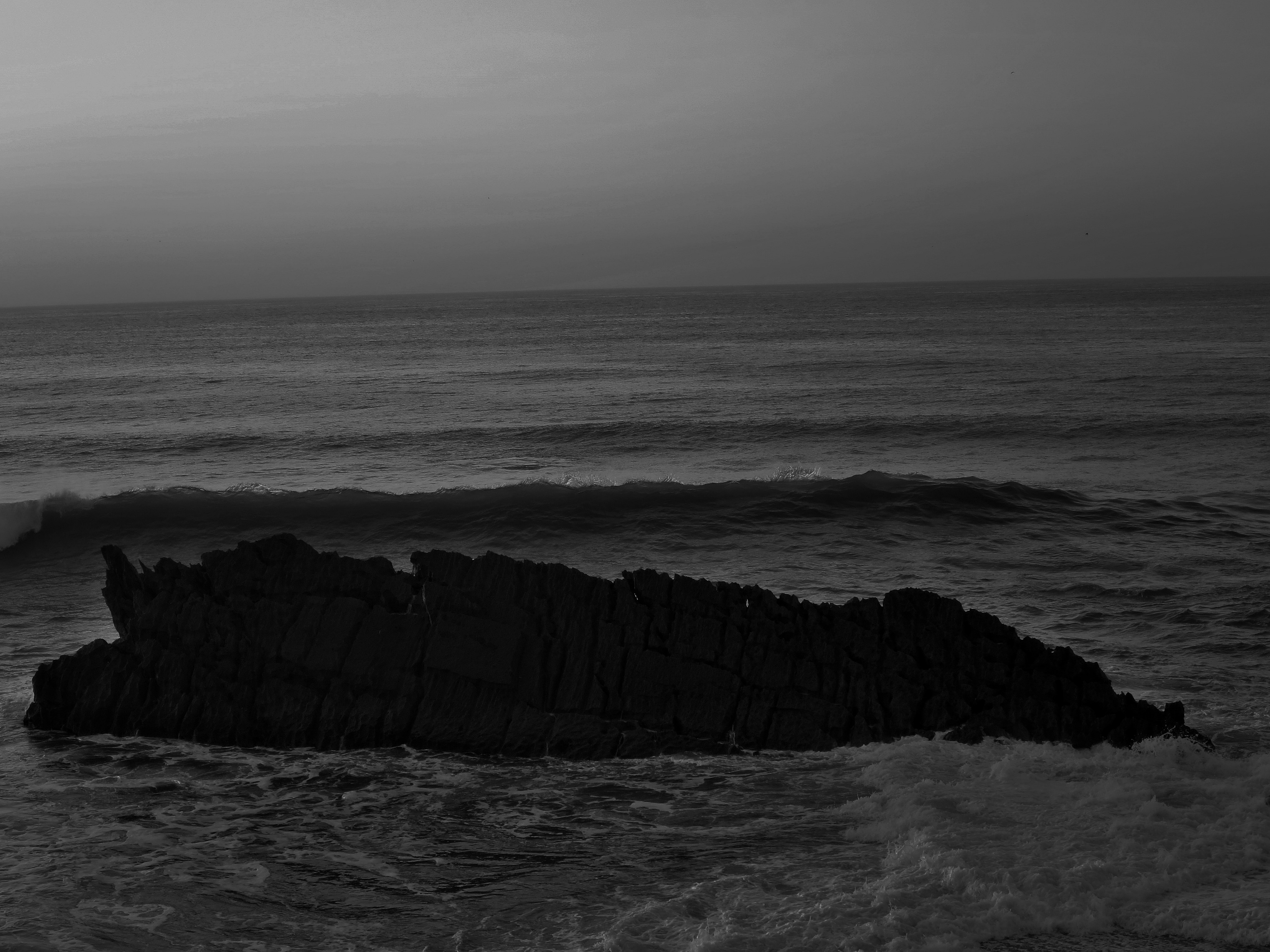 Por isso o significado do corpo na velhice não está no que ele é,
 mas no que ele representa, 
ele exalta a vida e as suas inúmeras possibilidades, 
mas ao mesmo tempo proclama a finitude existencial. 
JOST BLESSMANN
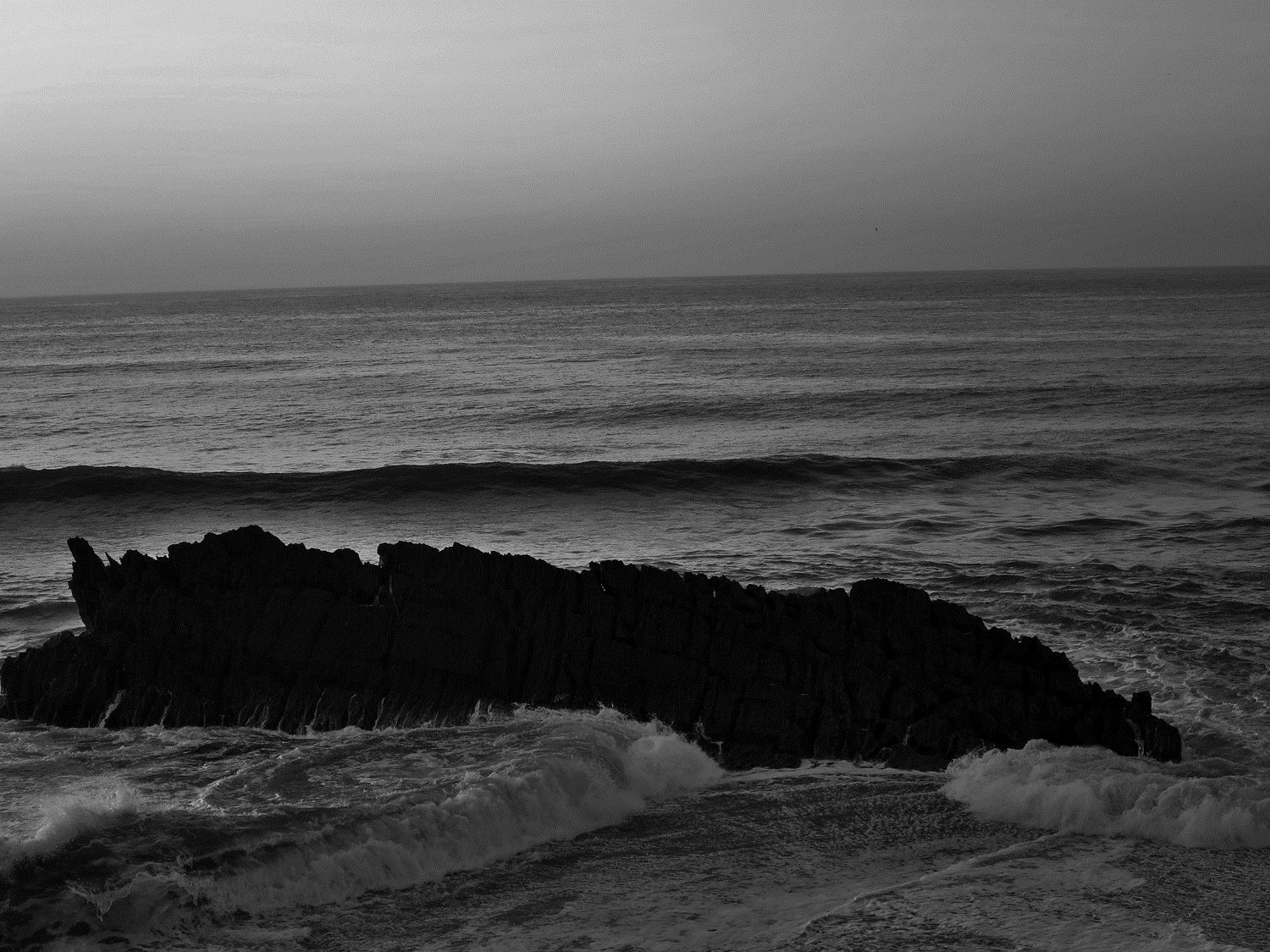 Queremos ser espelho de uma nova relação com a Pessoa Idosa.
Onde se reflicta uma nova imagem, duma nova realidade.